Государственное  общеобразовательное  учреждение                    
Луганской Народной Республики
«Михайловская школа им. А. И. Малёна»
Травы, деревья и животные 
родного края
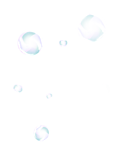 Учитель биологии
 Миронова  Оксана Владимировна
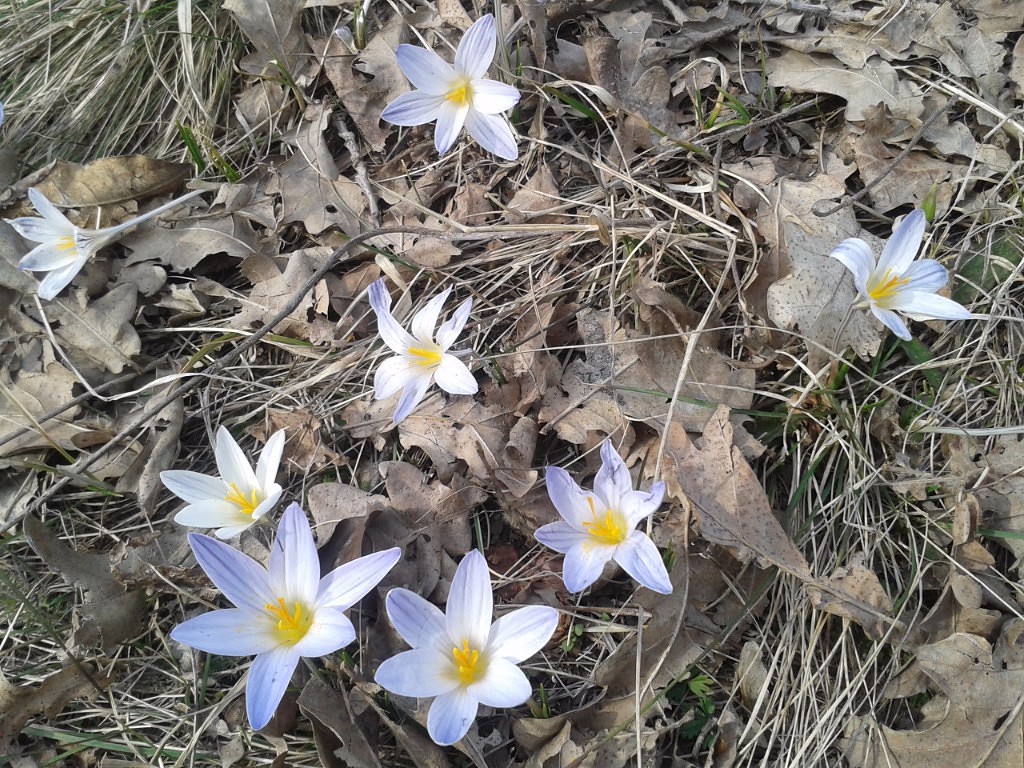 ШАФРАН СЕТЧАТЫЙ
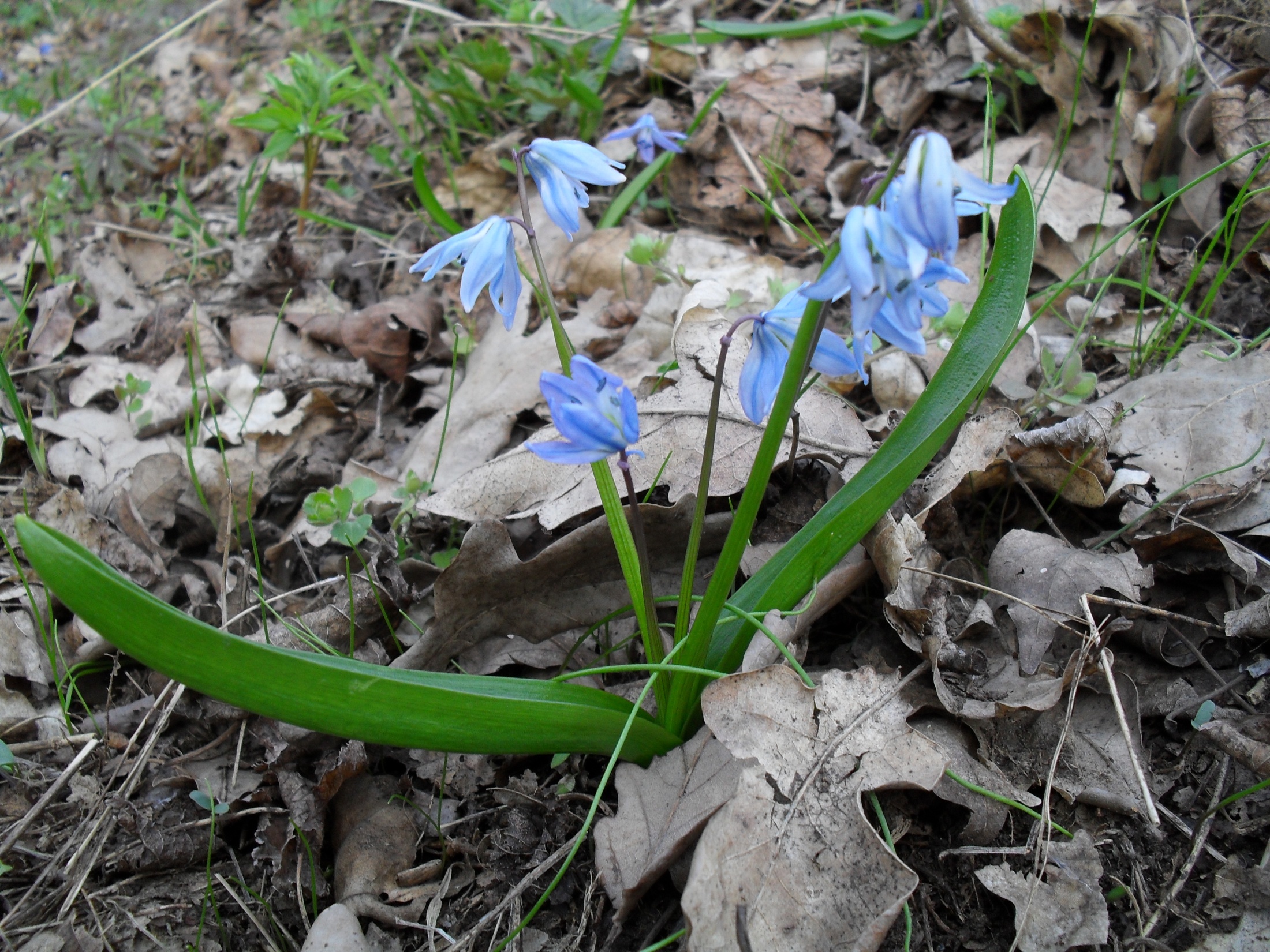 ПРОЛЕСКА СИБИРСКАЯ
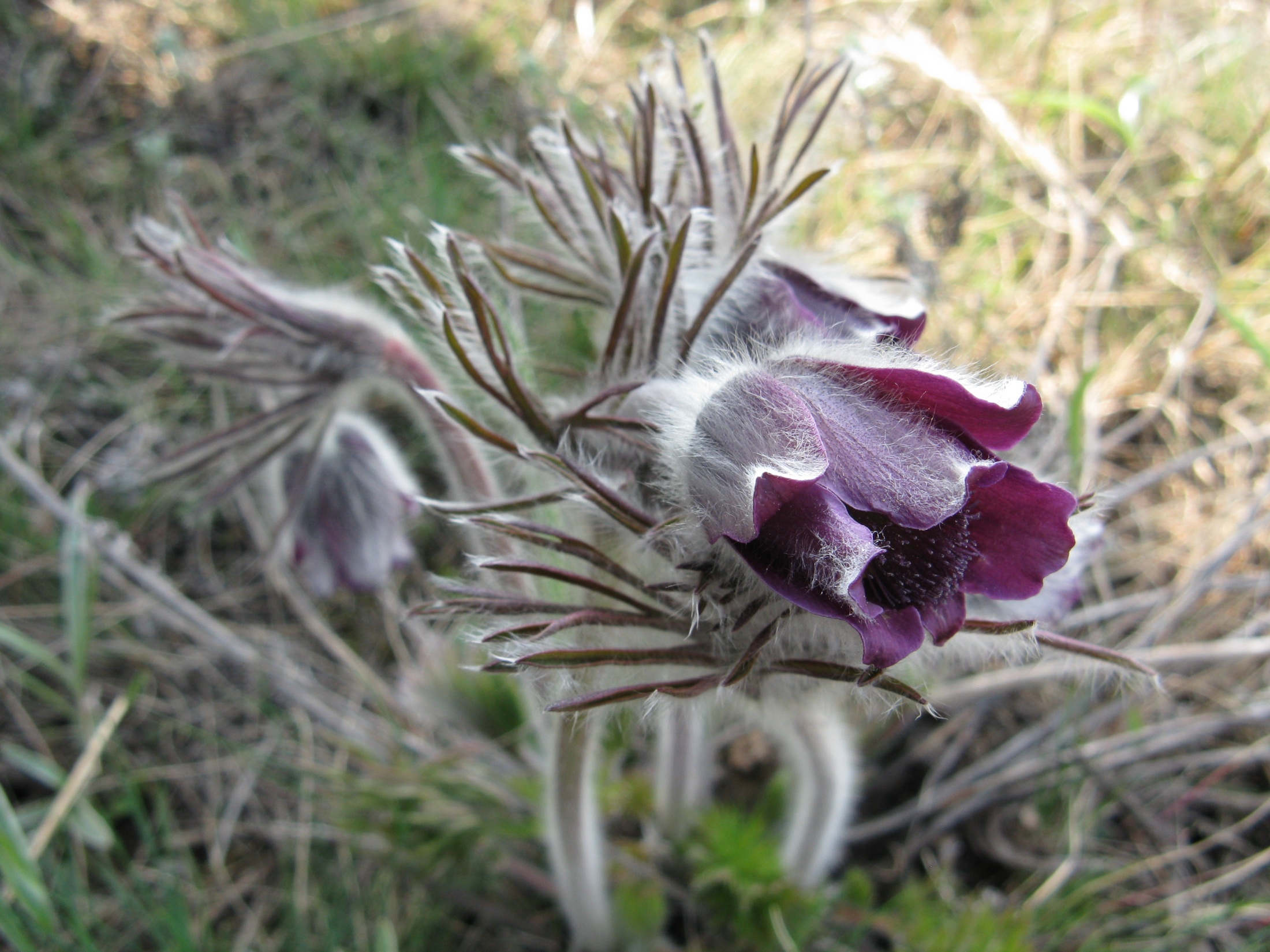 ПРОСТРЕЛ ЧЕРНЕЮЩИЙ
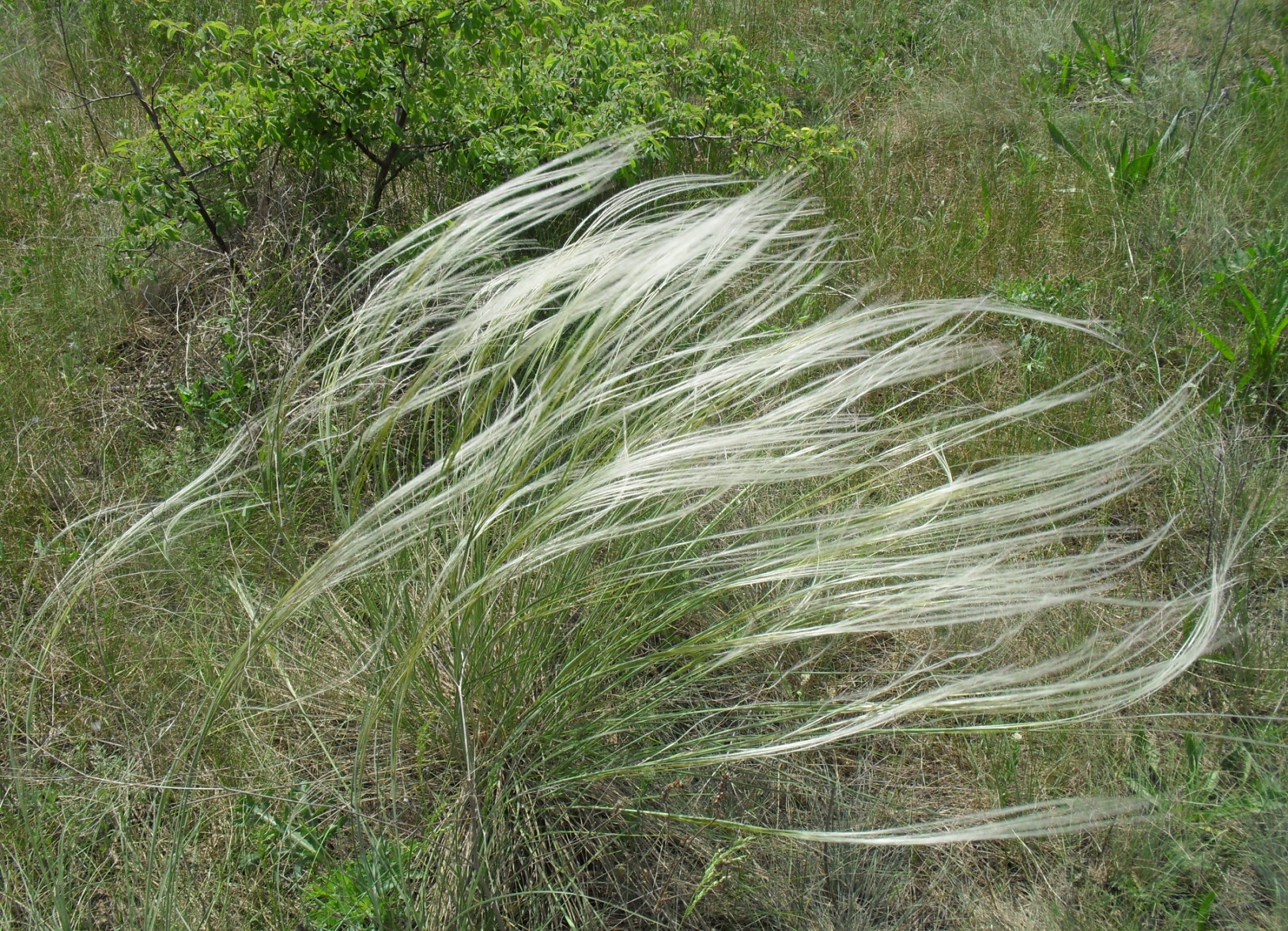 КОВЫЛЬ ПЕРЕСТЫЙ
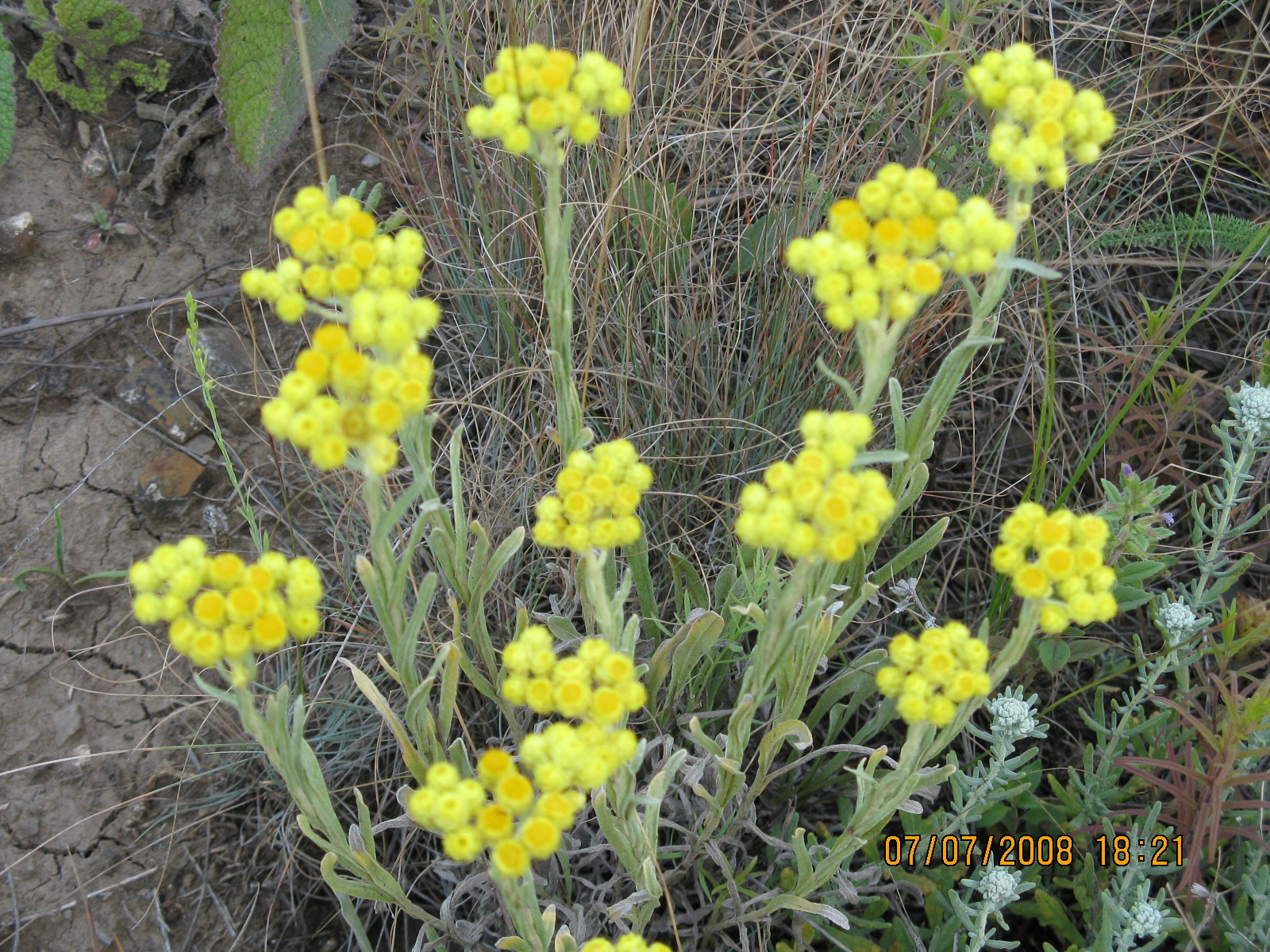 БЕССМЕРТНИК ПЕСЧАНЫЙ
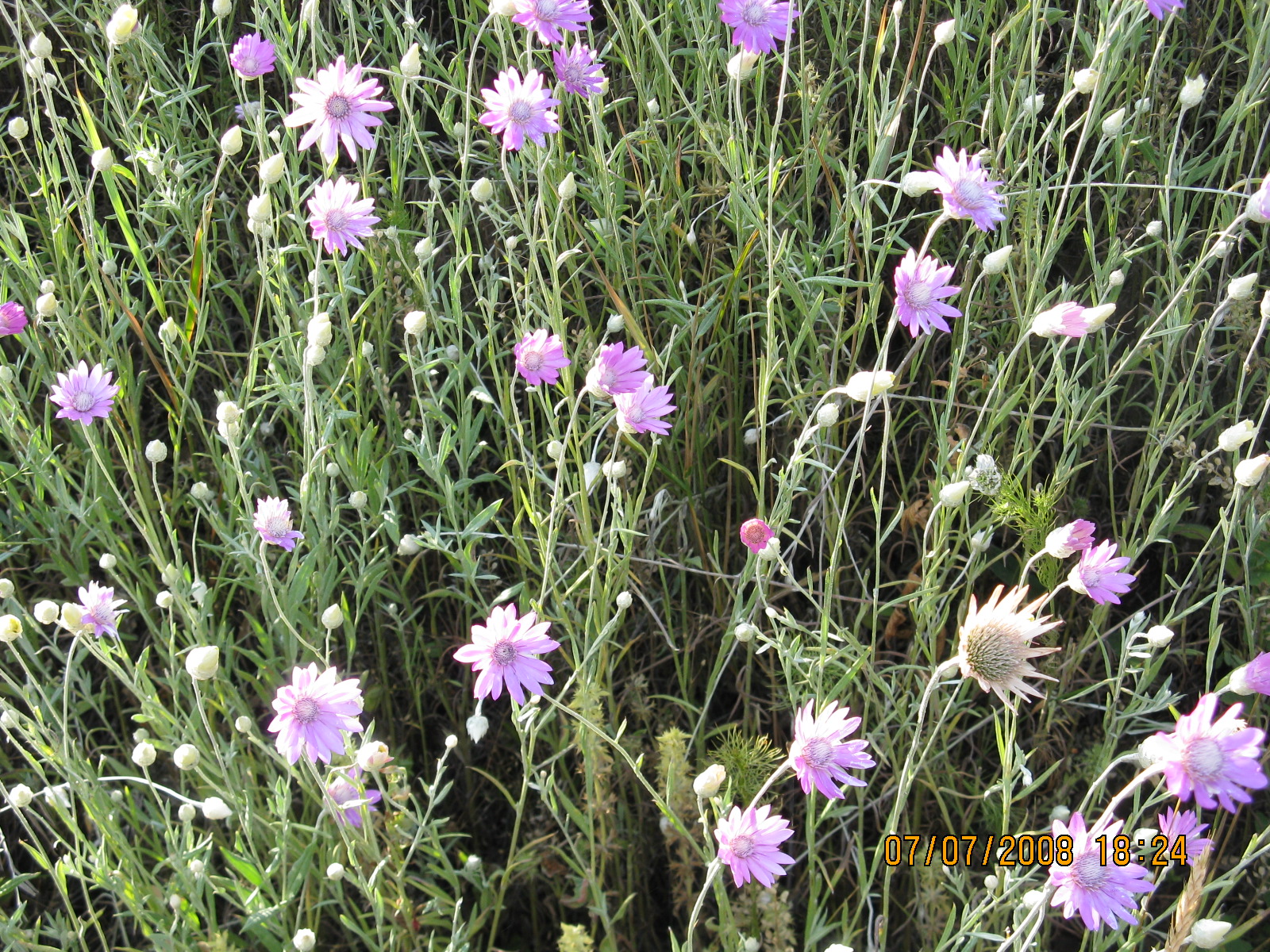 БЕССМЕРТНИК ПОЛЕВОЙ
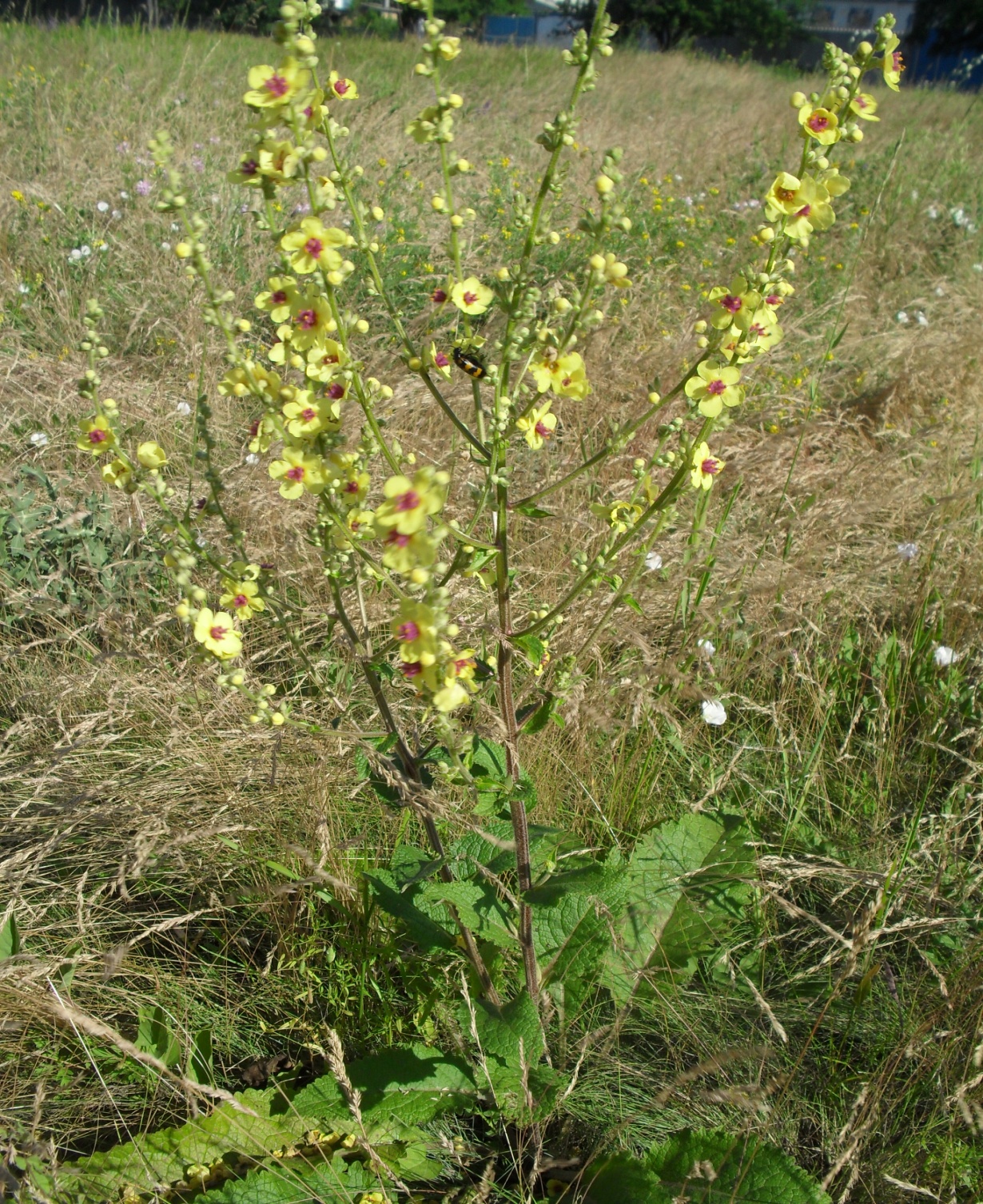 КОРОВЯК
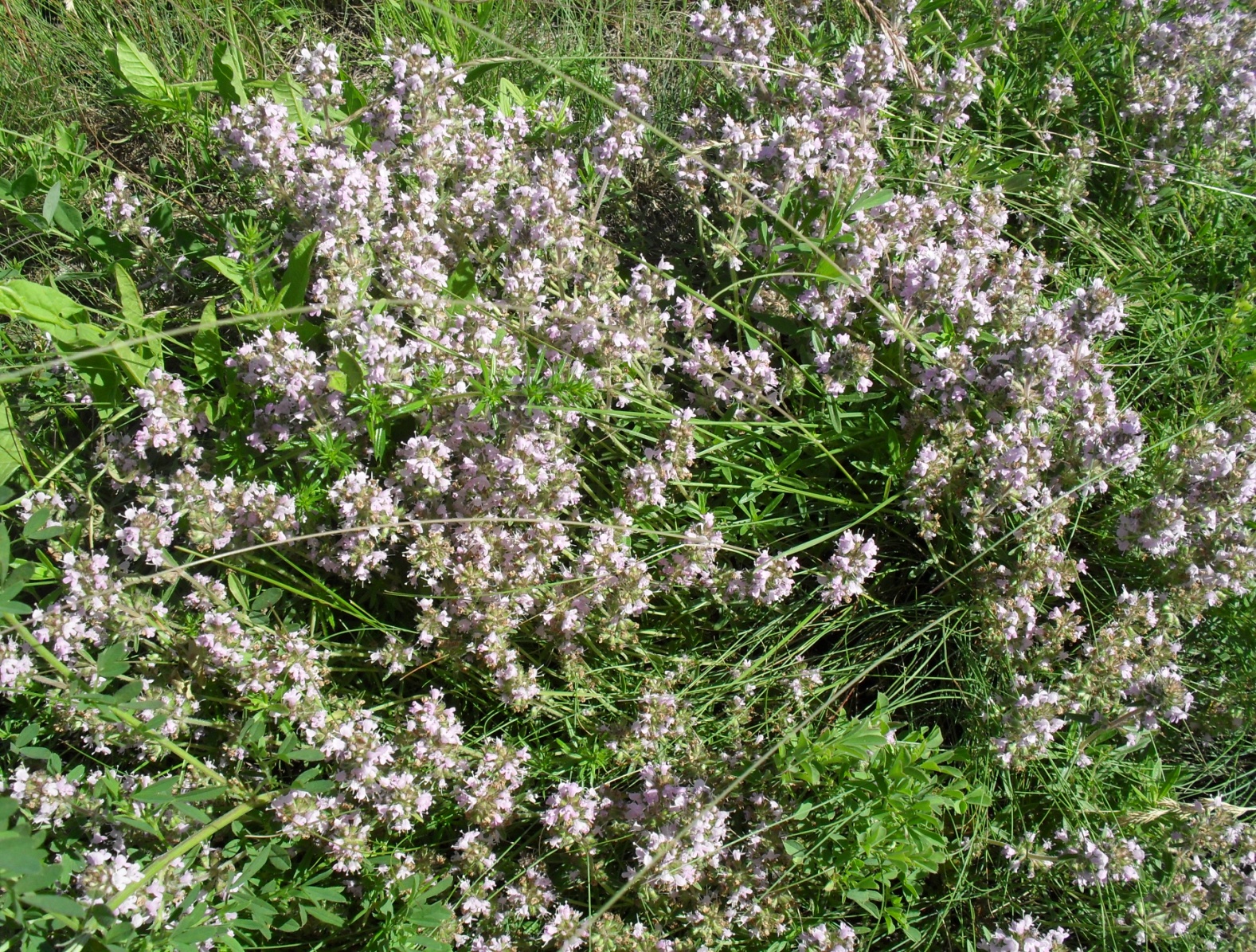 ЧАБРЕЦ
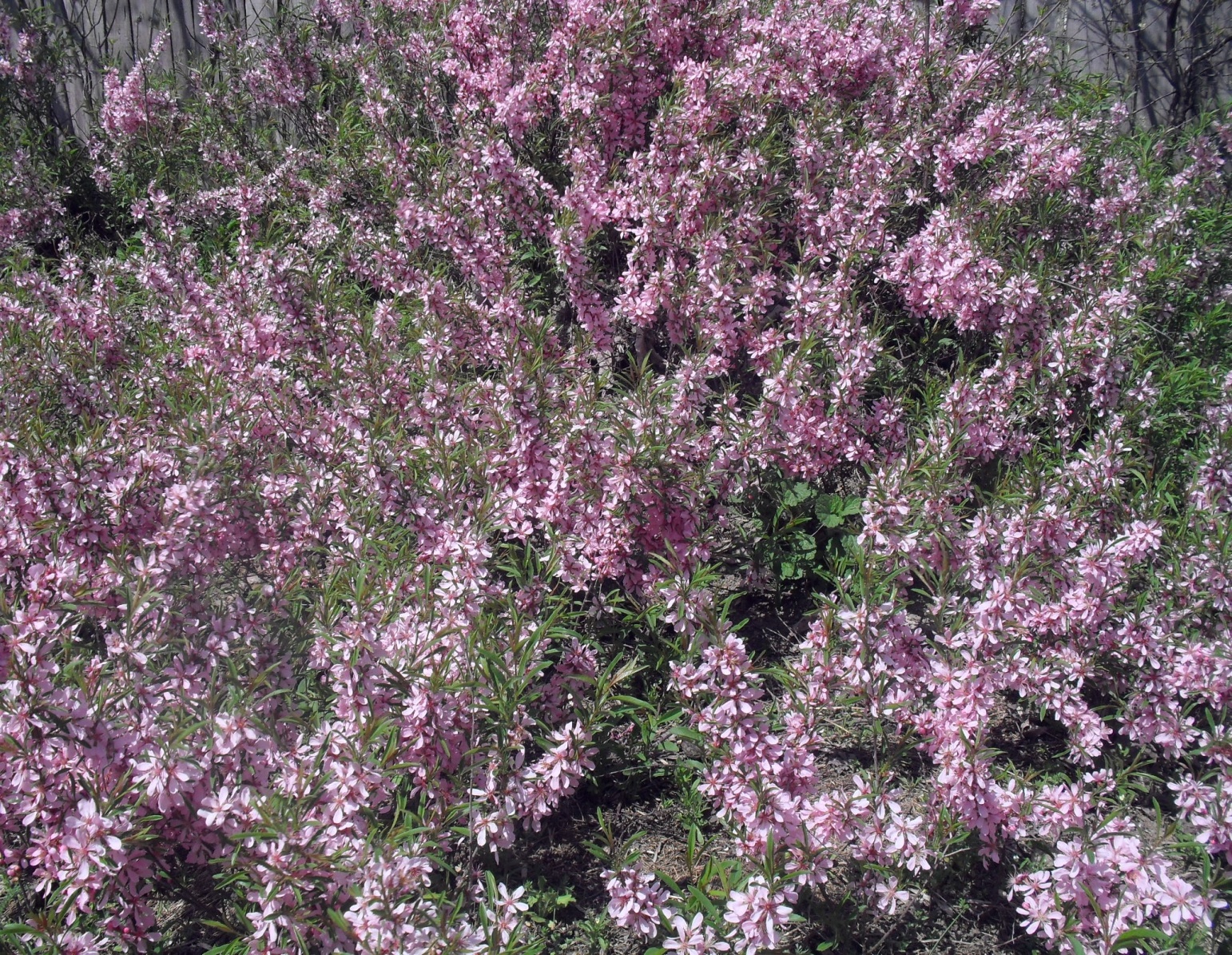 МИНДАЛЬ ДЕКОРАТИВНЫЙ
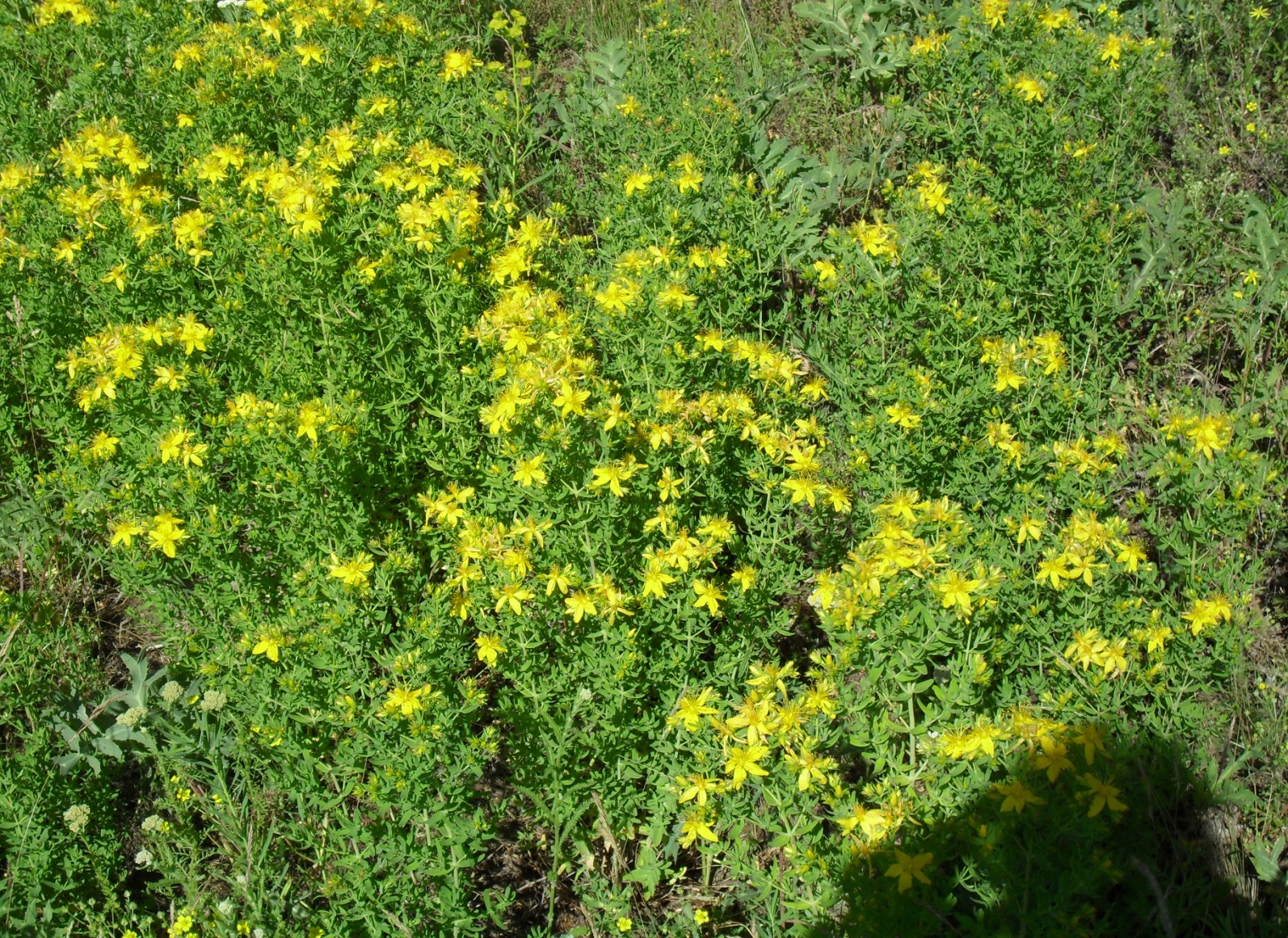 ЗВЕРОБОЙ
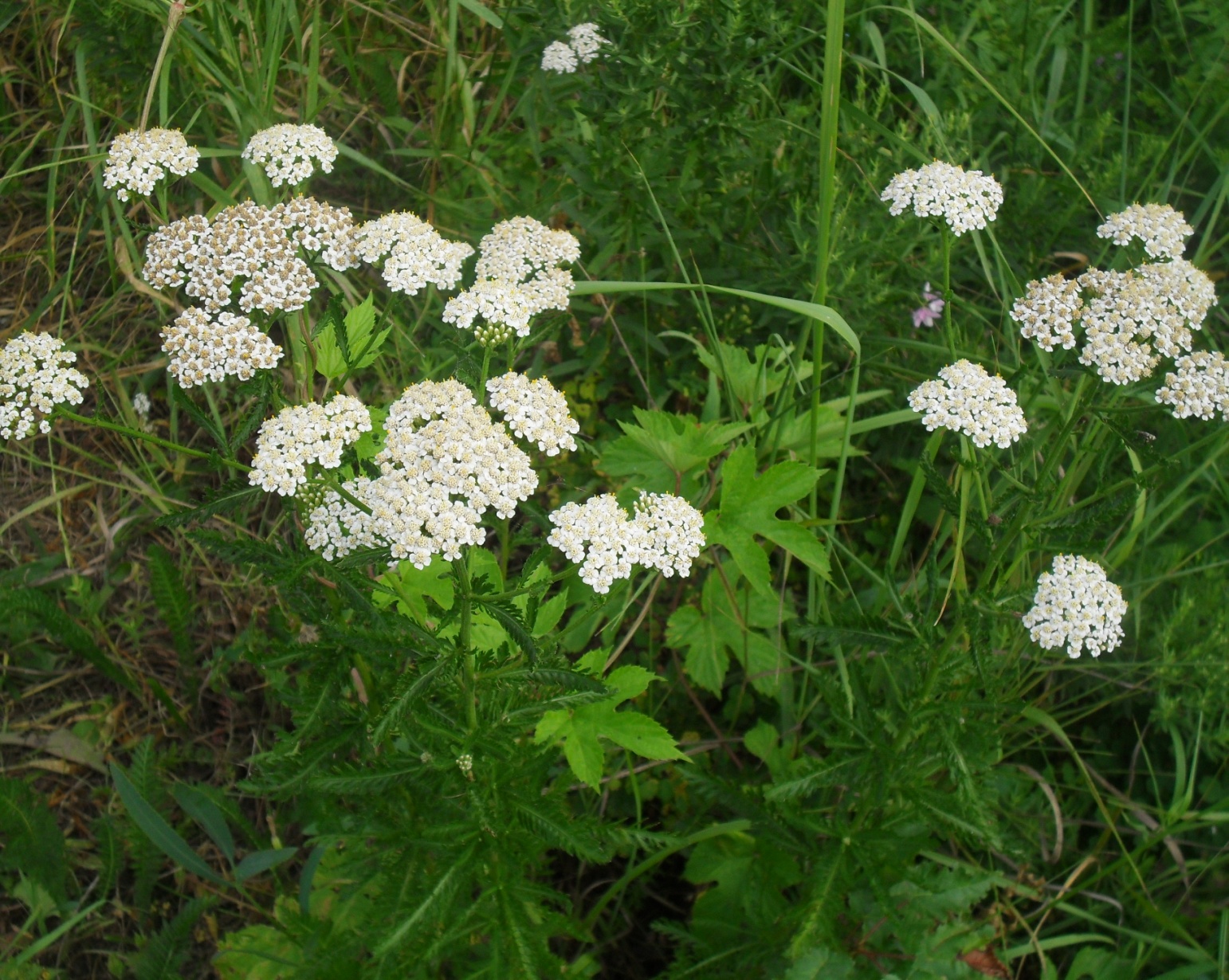 ТЫСЯЧЕЛИСТНИК
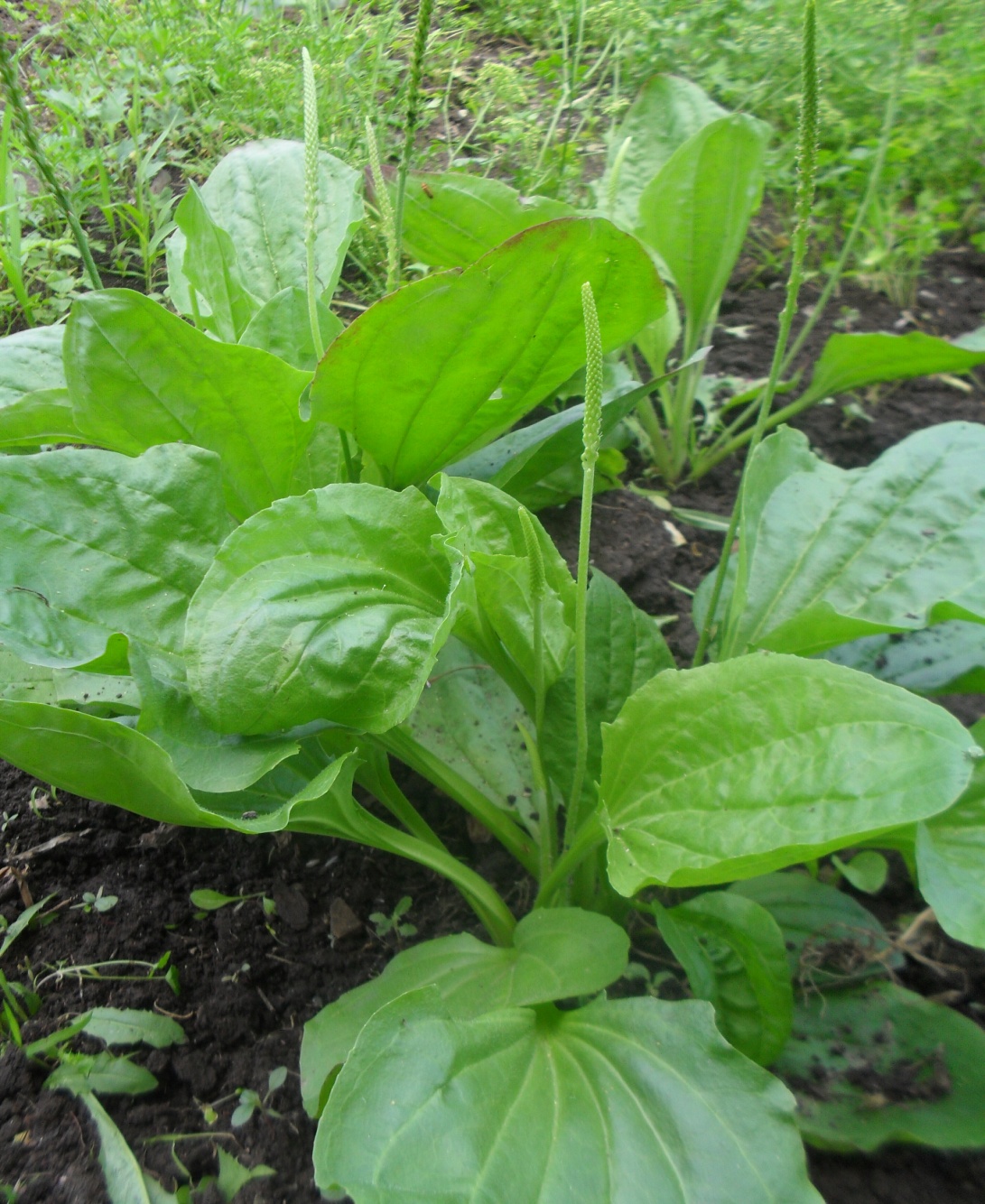 ПОДОРОЖНИК
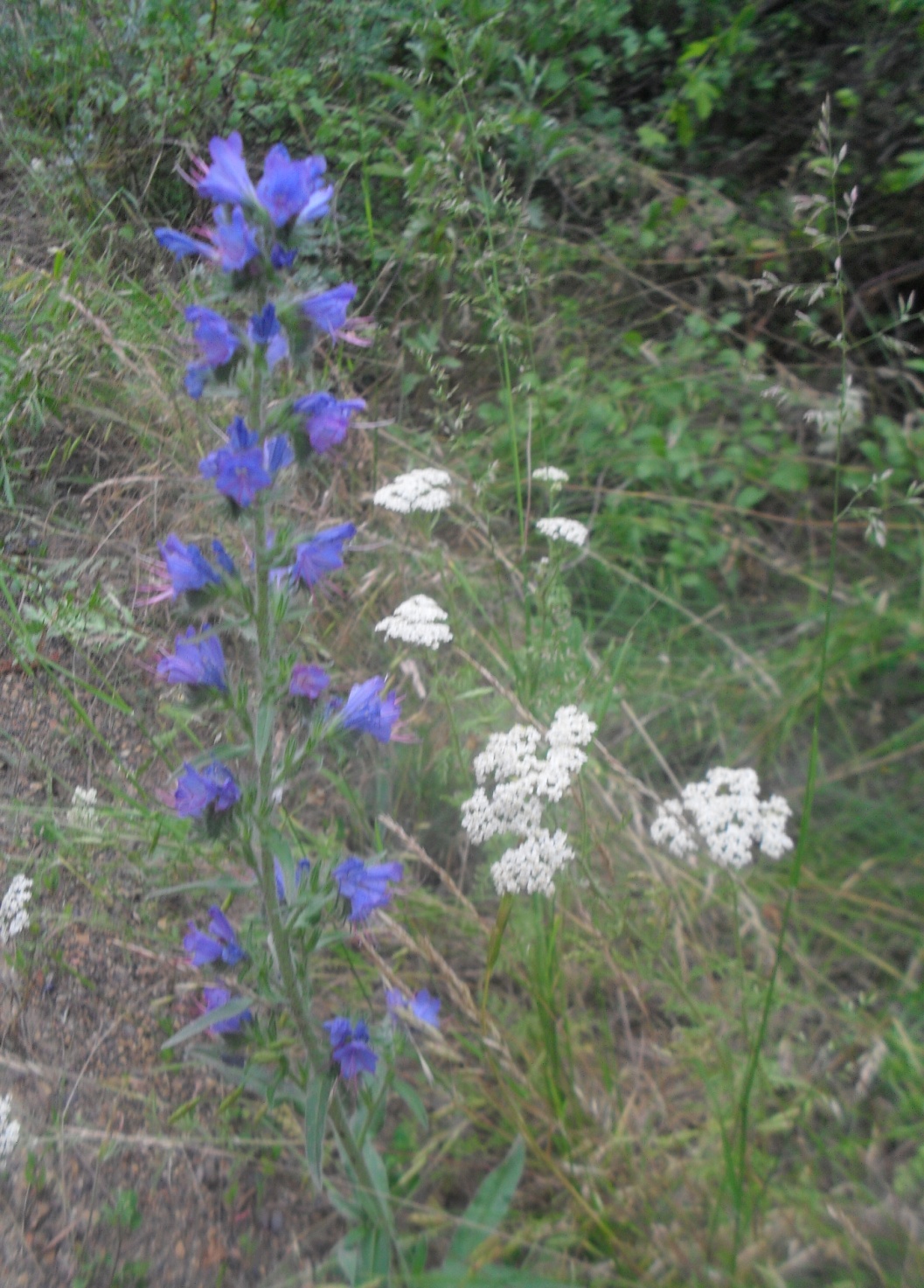 СИНЯК
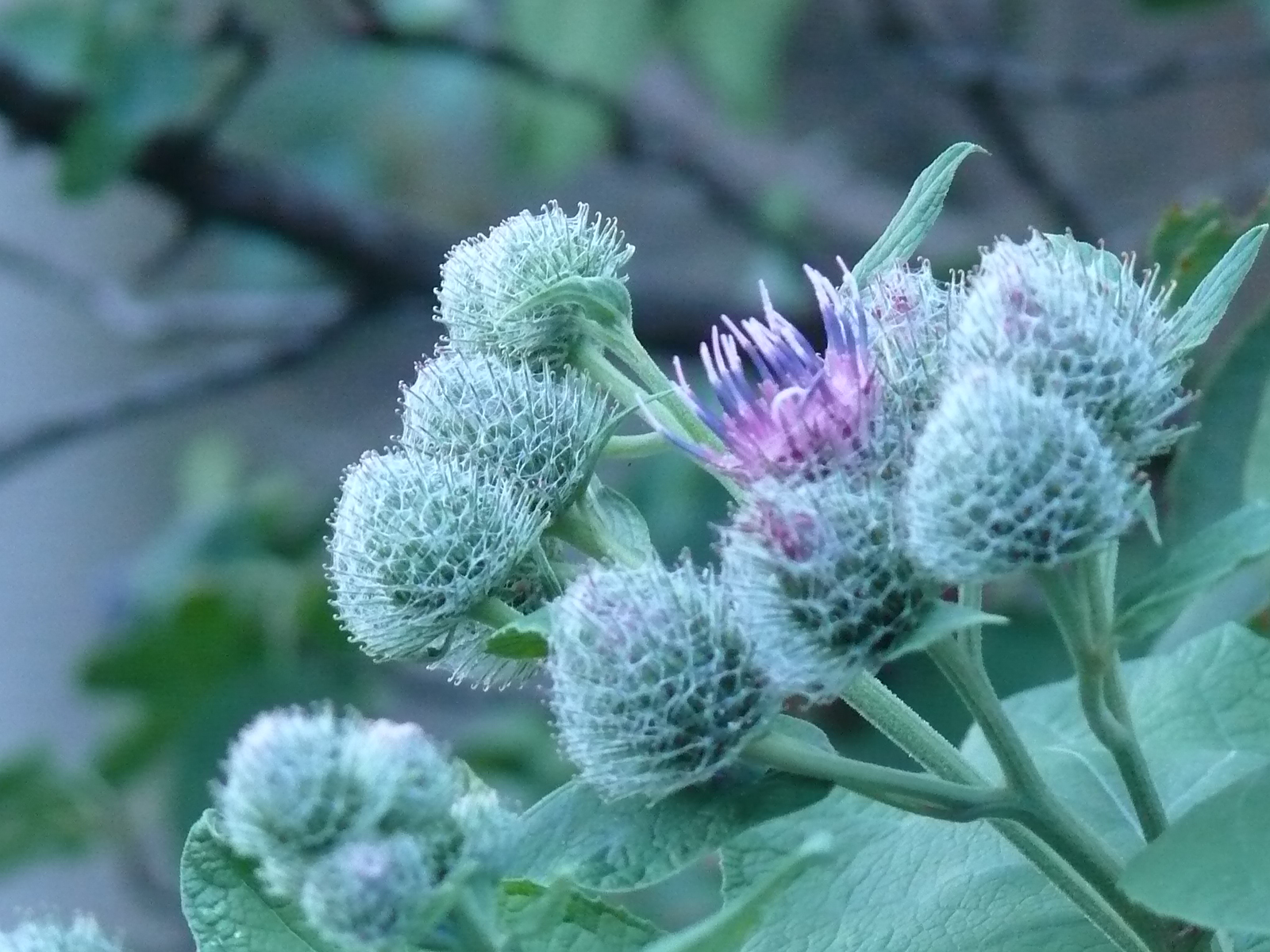 ЛОПУХ
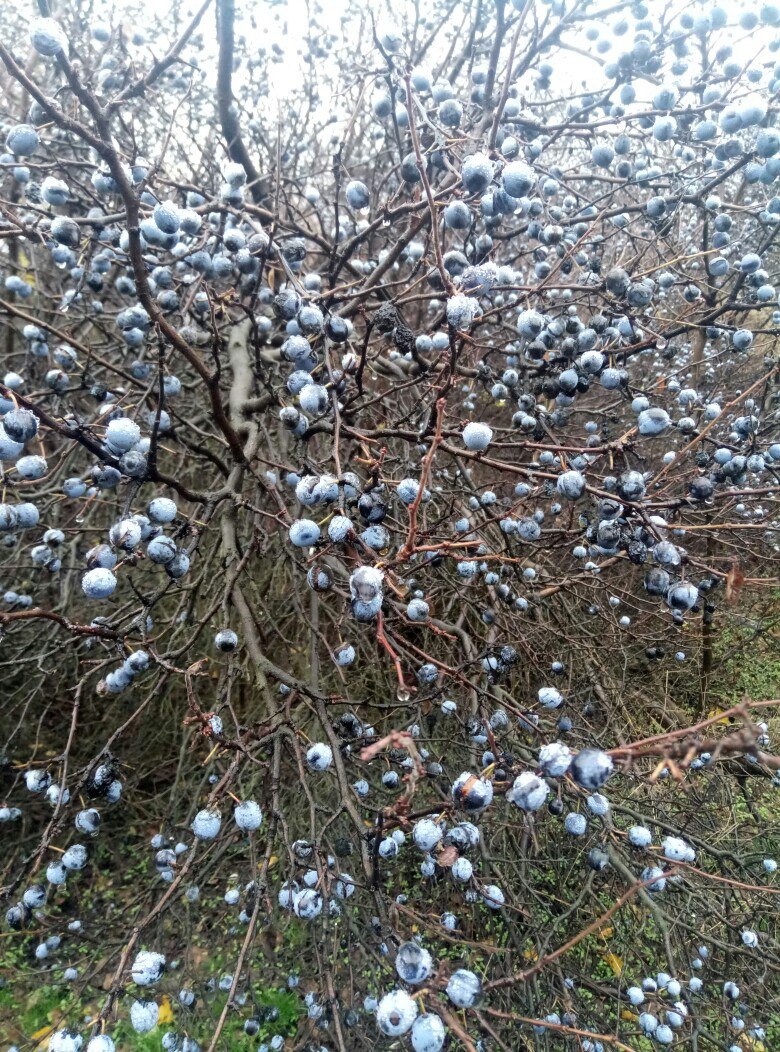 ТЁРЕН
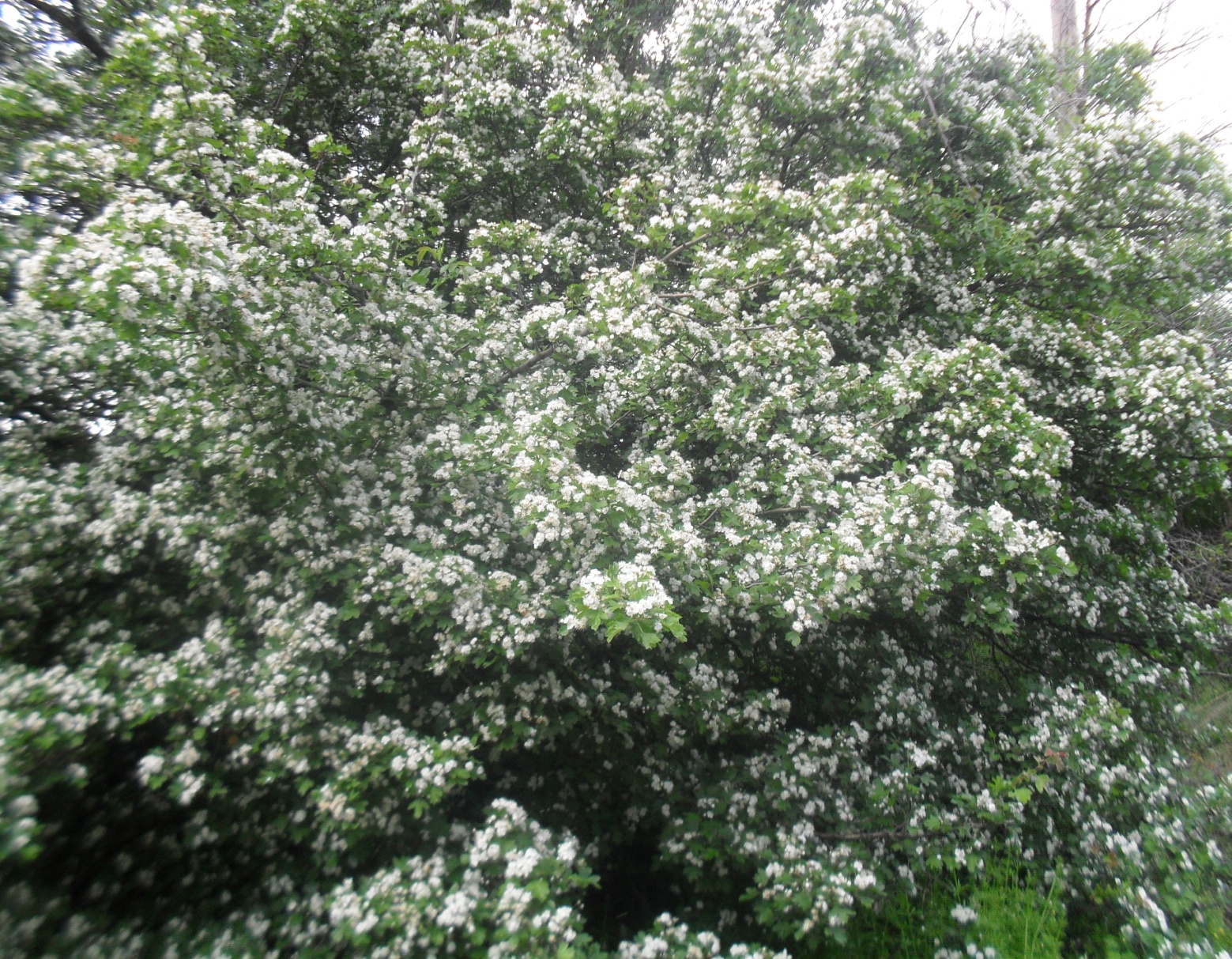 БОЯРЫШНИК
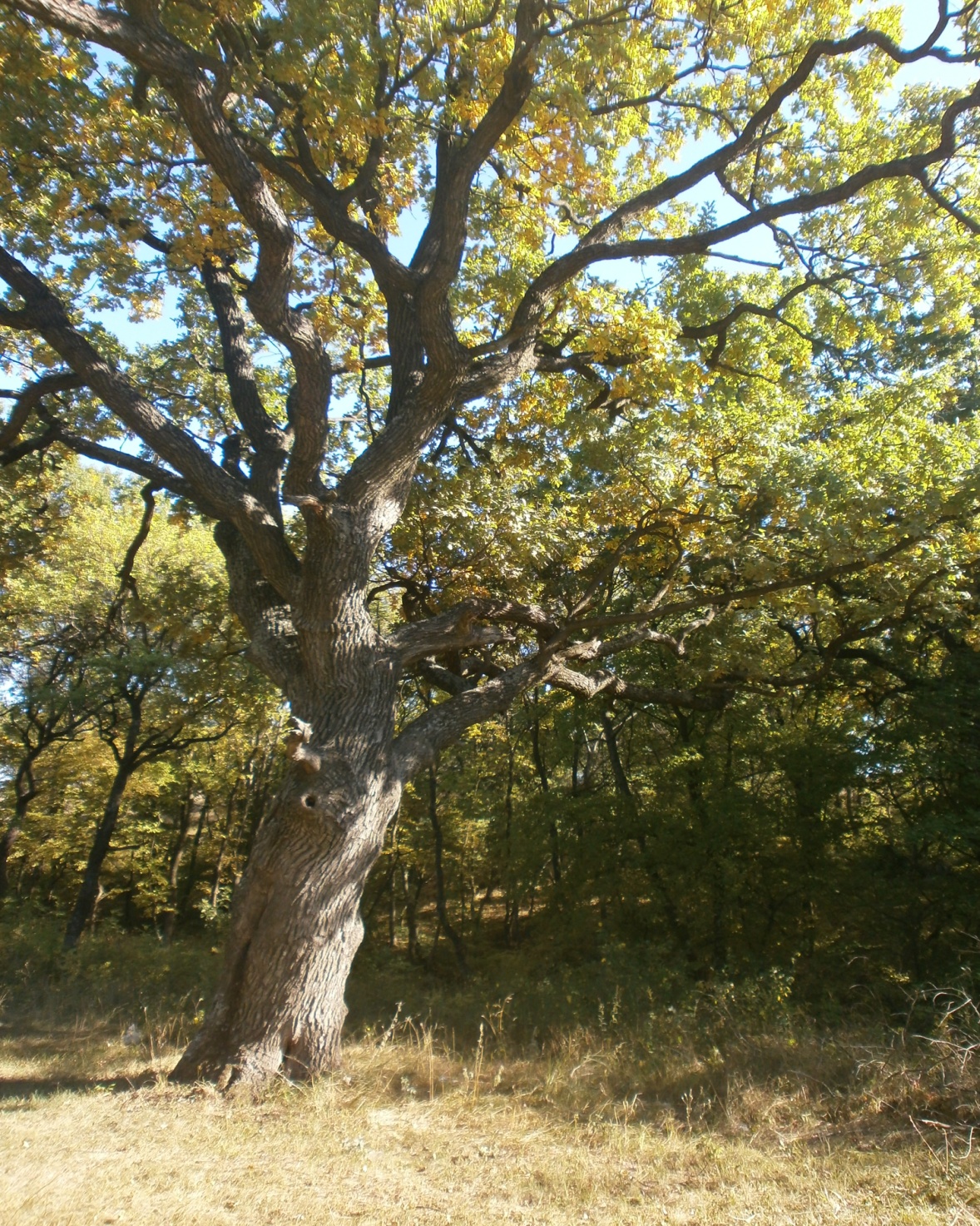 ДУБ
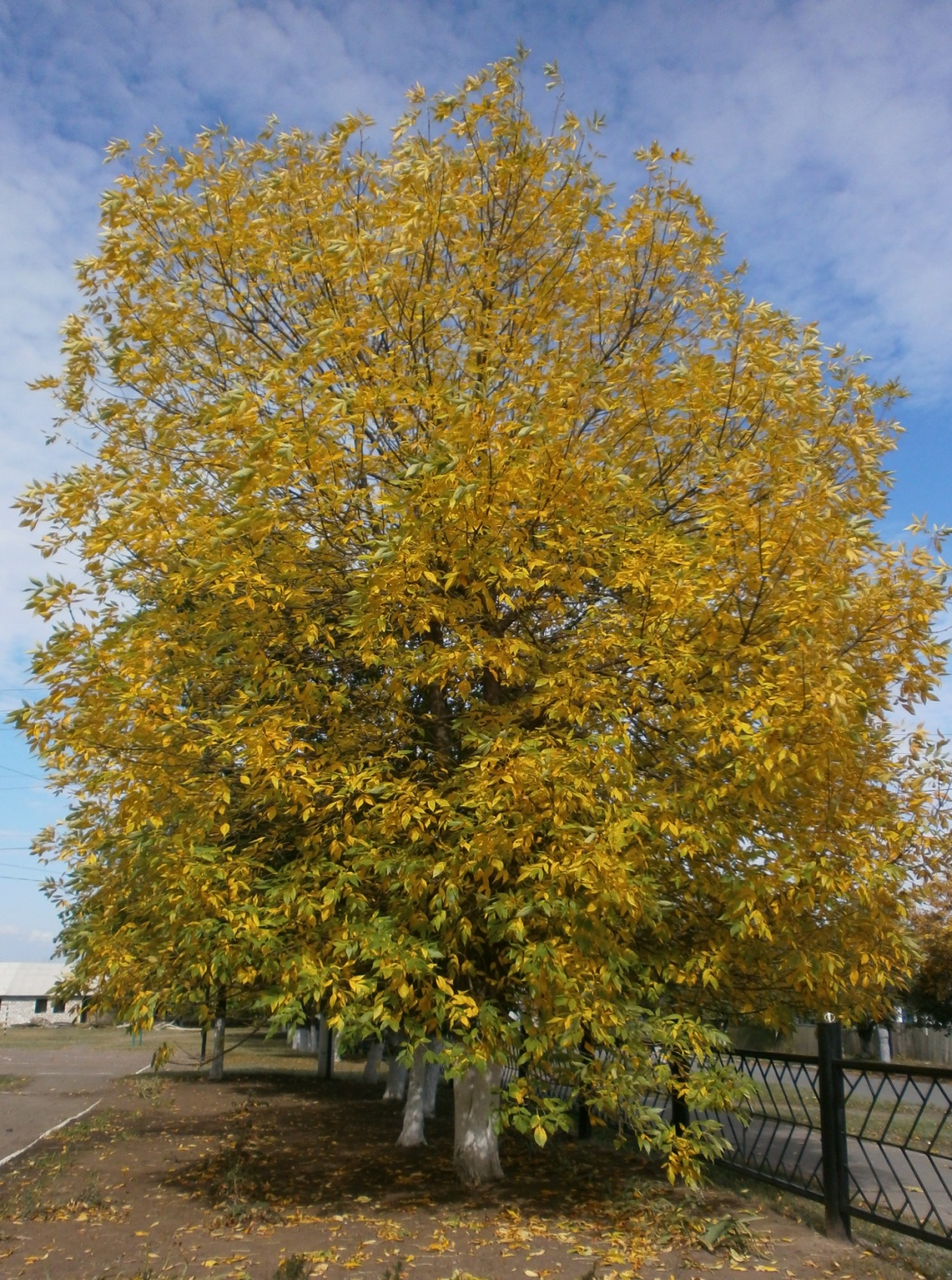 ЯСЕНЬ ОБЫКНОВЕННЫЙ
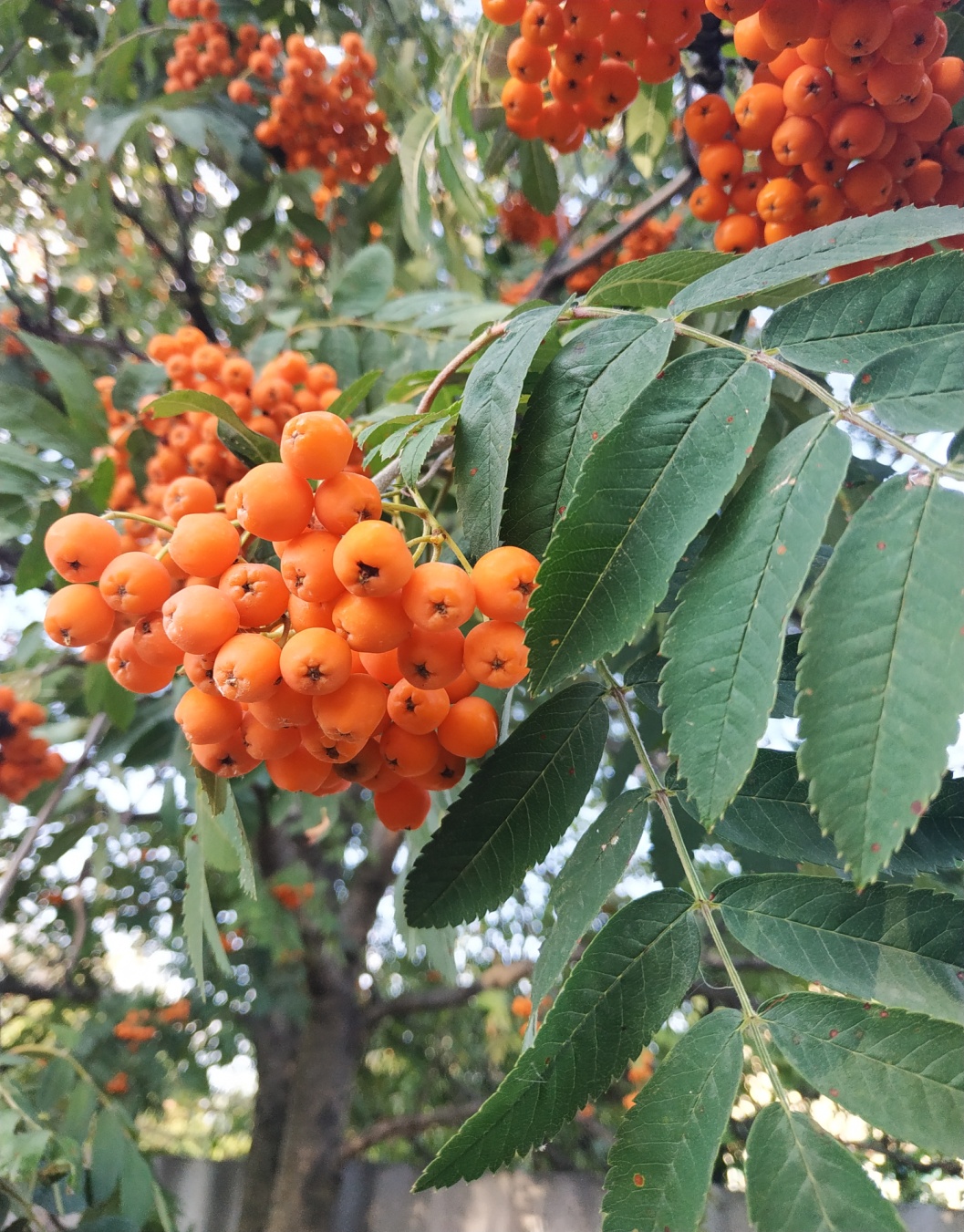 РЯБИНА
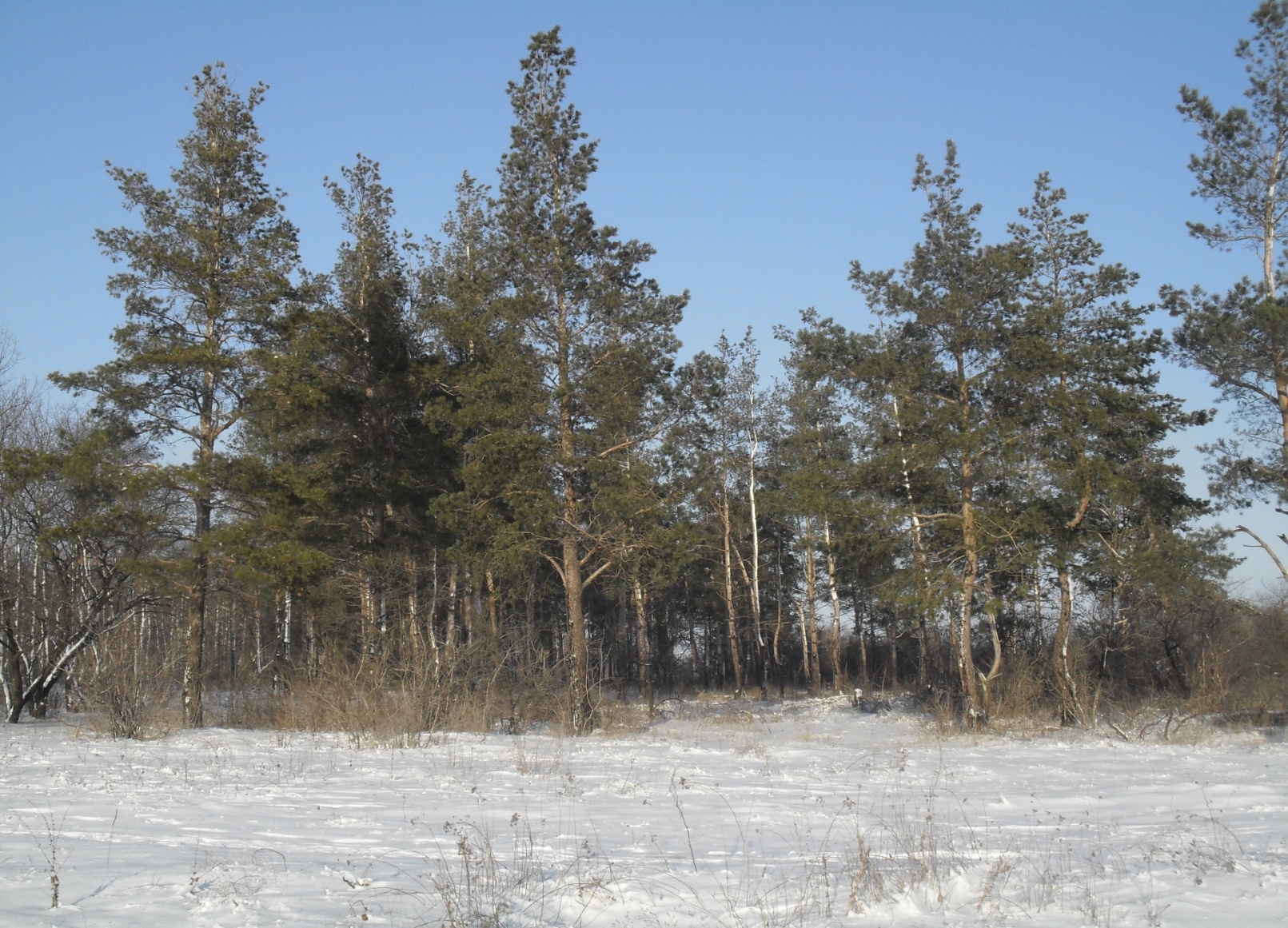 СОСНЫ
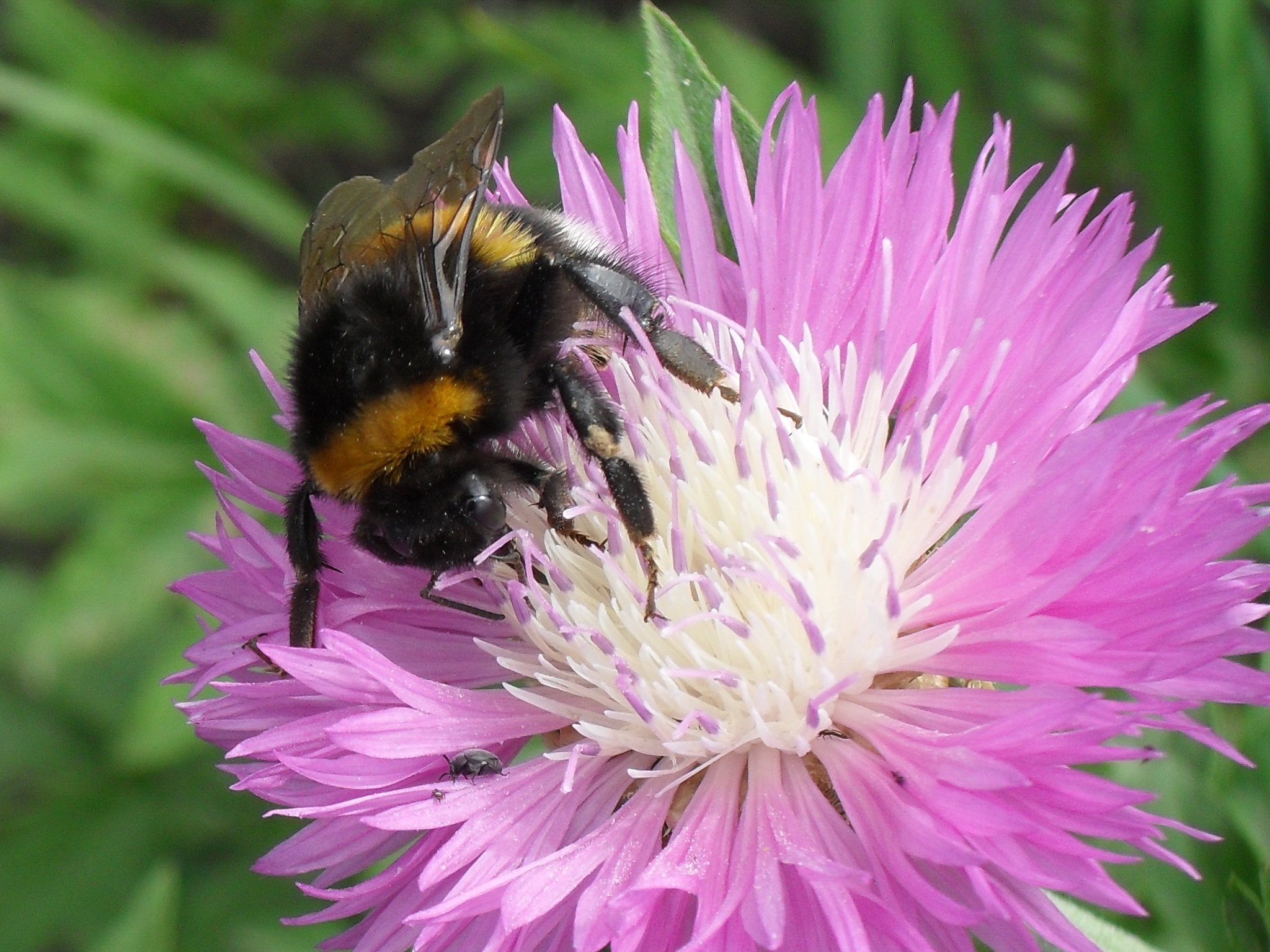 ШМЕЛЬ
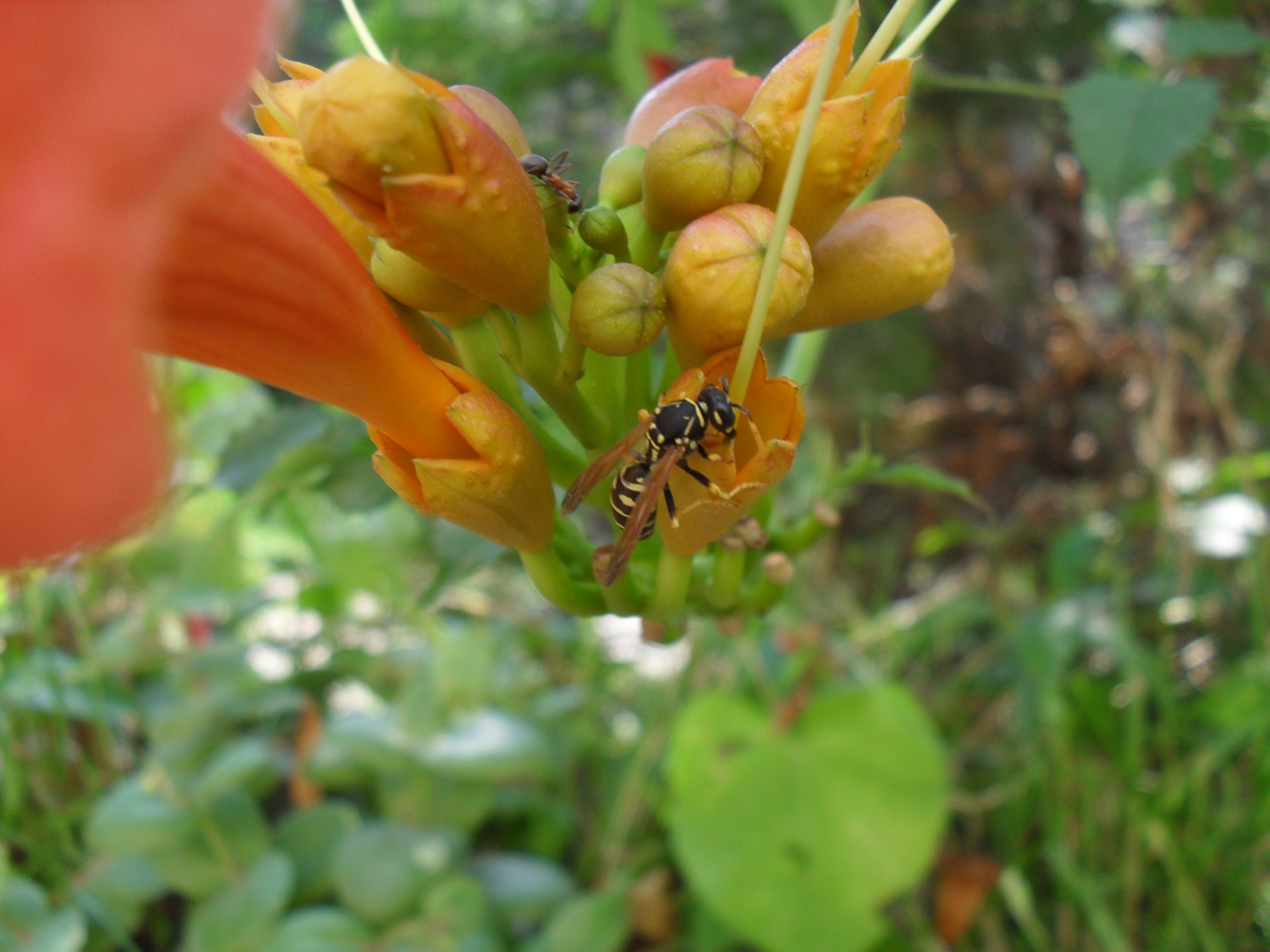 ОСА
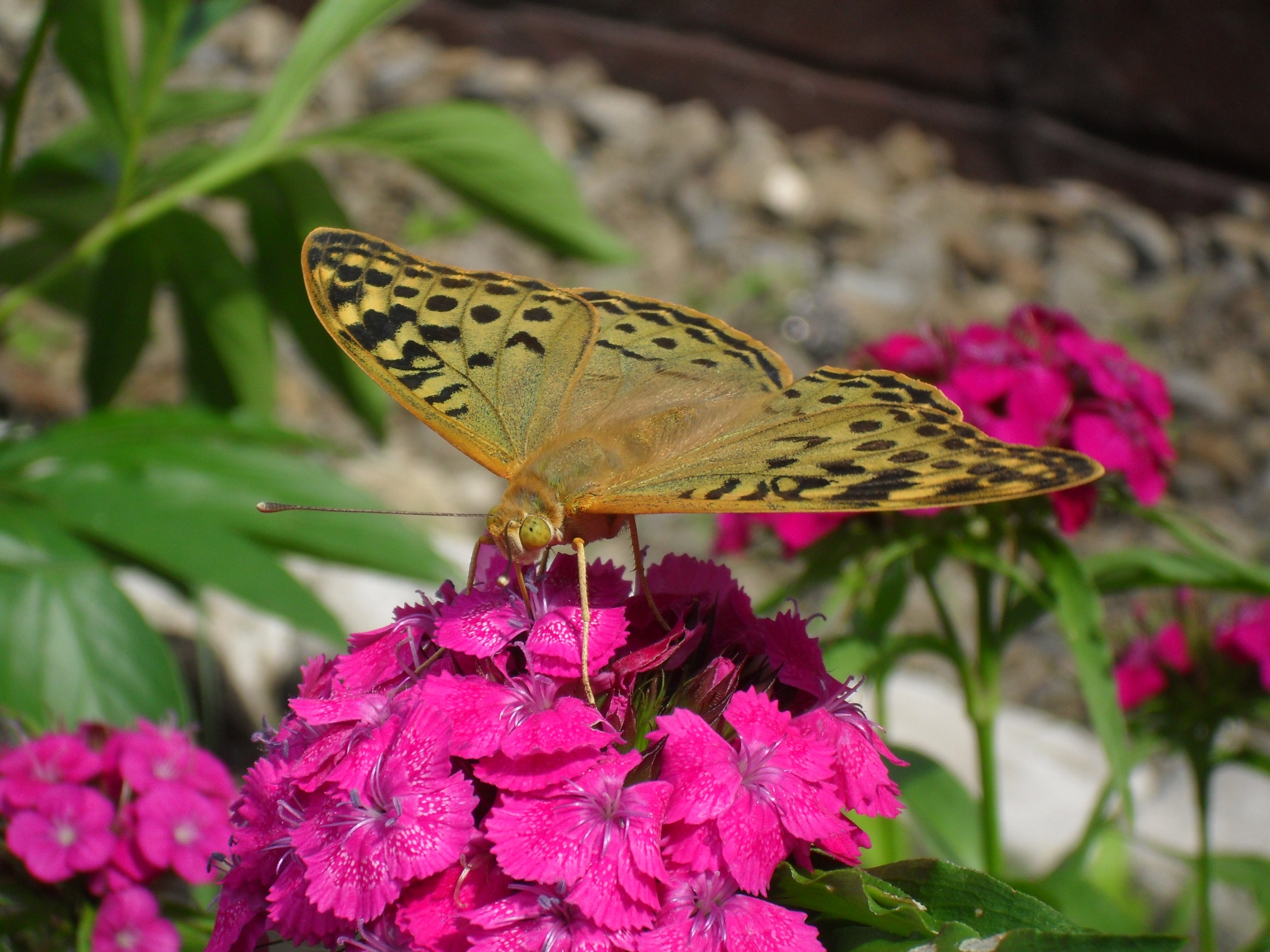 ПЕРЛАМУТРОВКА ЕФРОСИНА
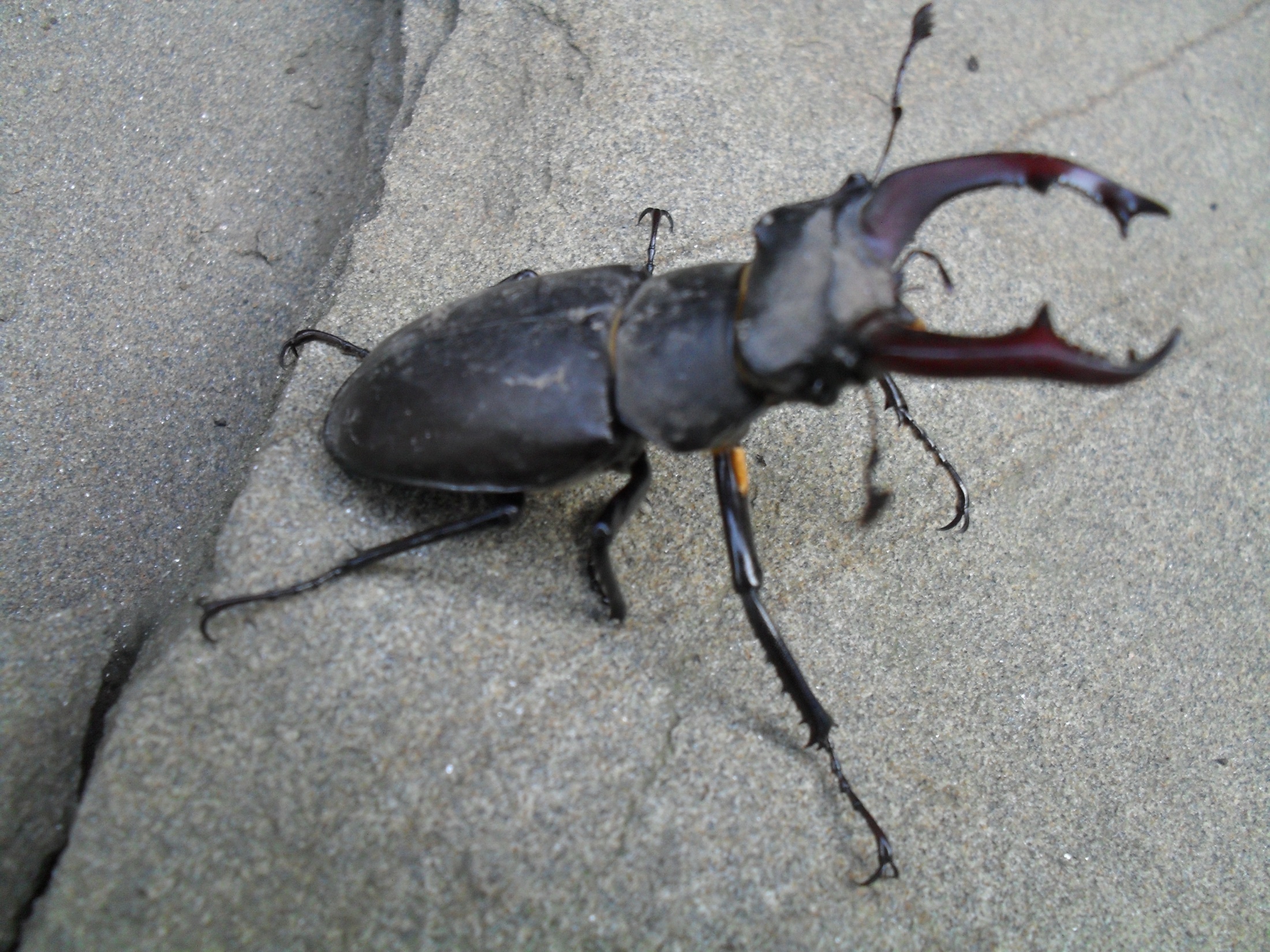 ЖУК ОЛЕНЬ
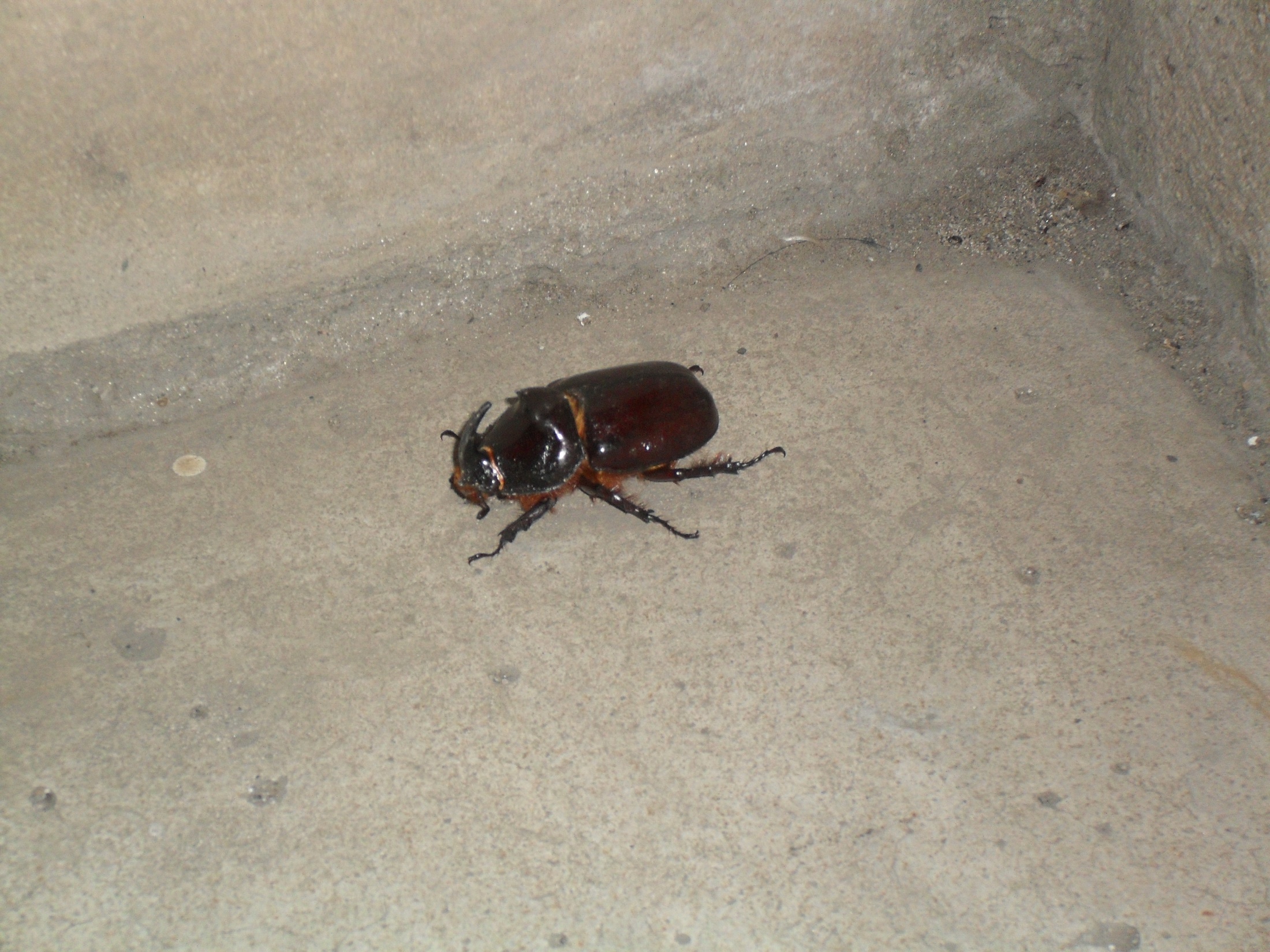 ЖУК НОСОРОГ
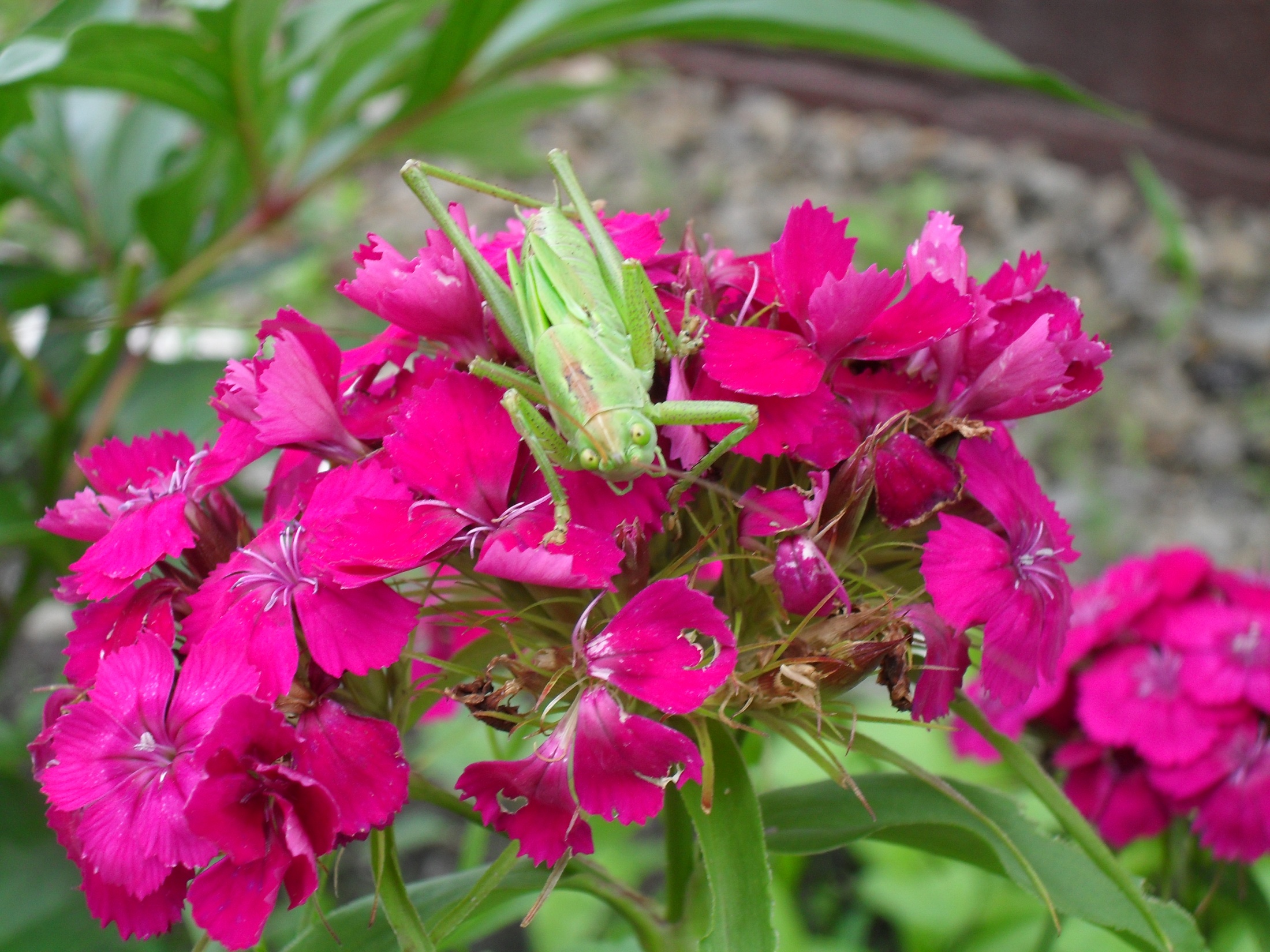 КУЗНЕЧИК
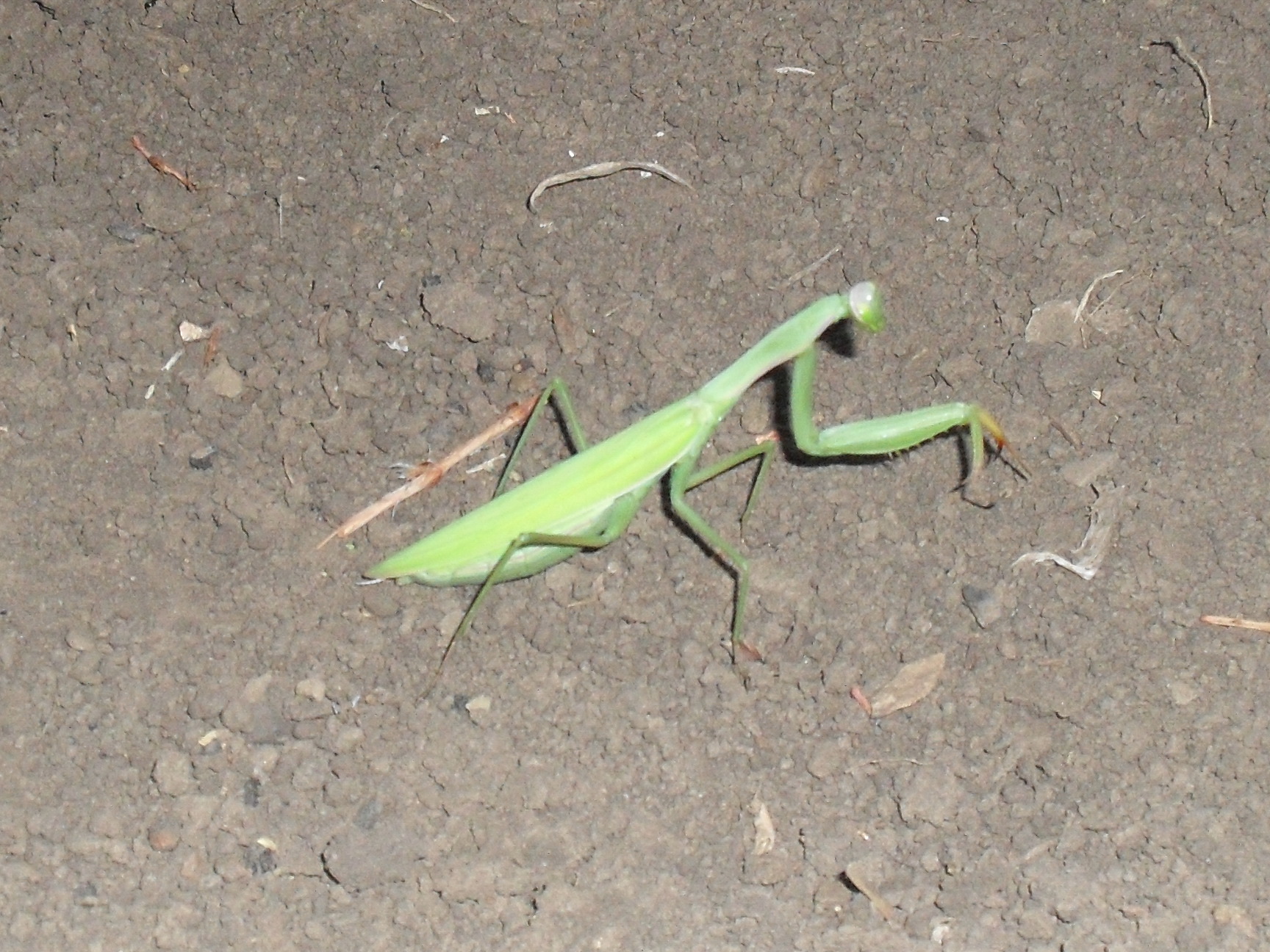 БОГОМОЛ
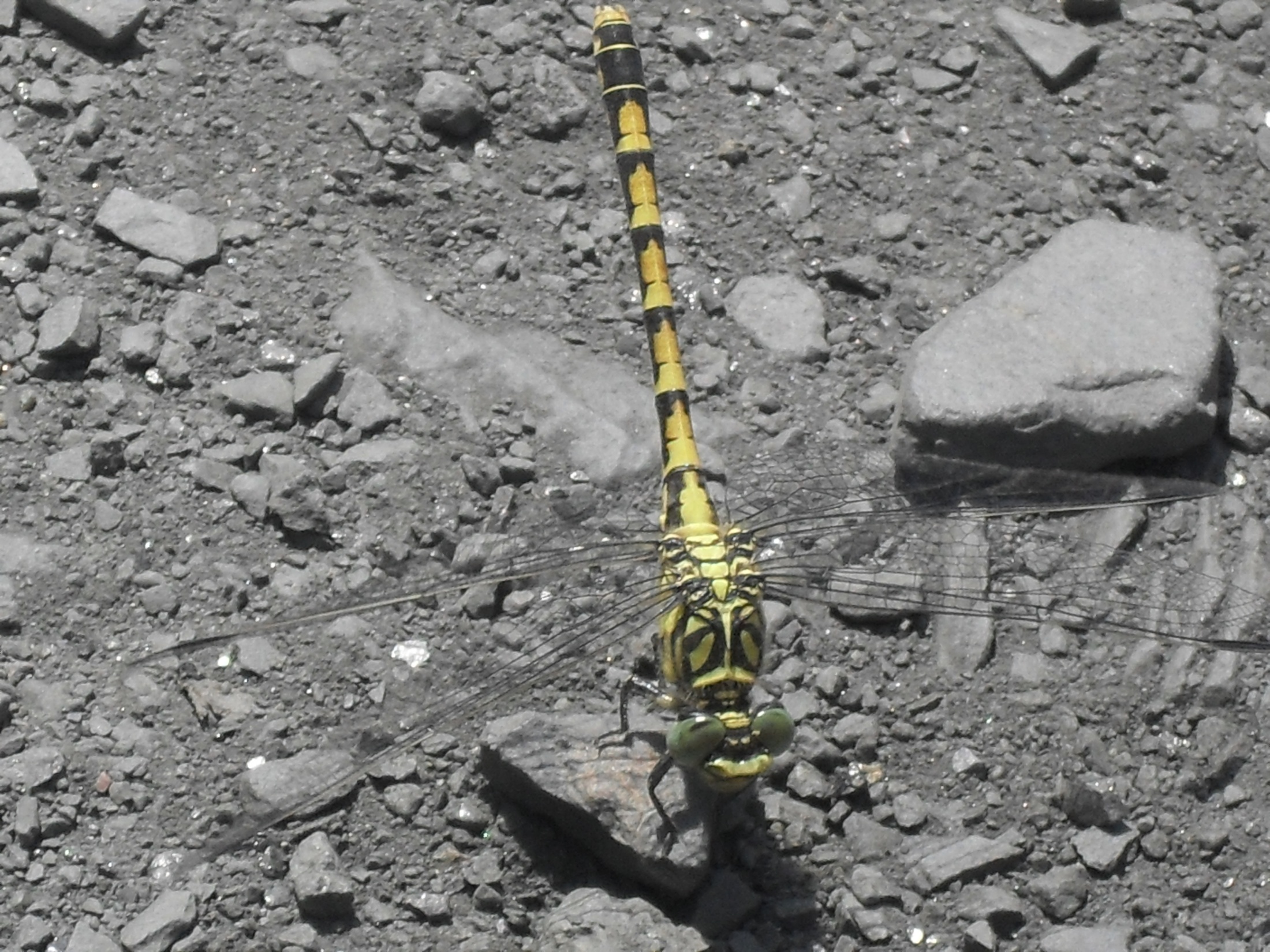 СТРЕКОЗА
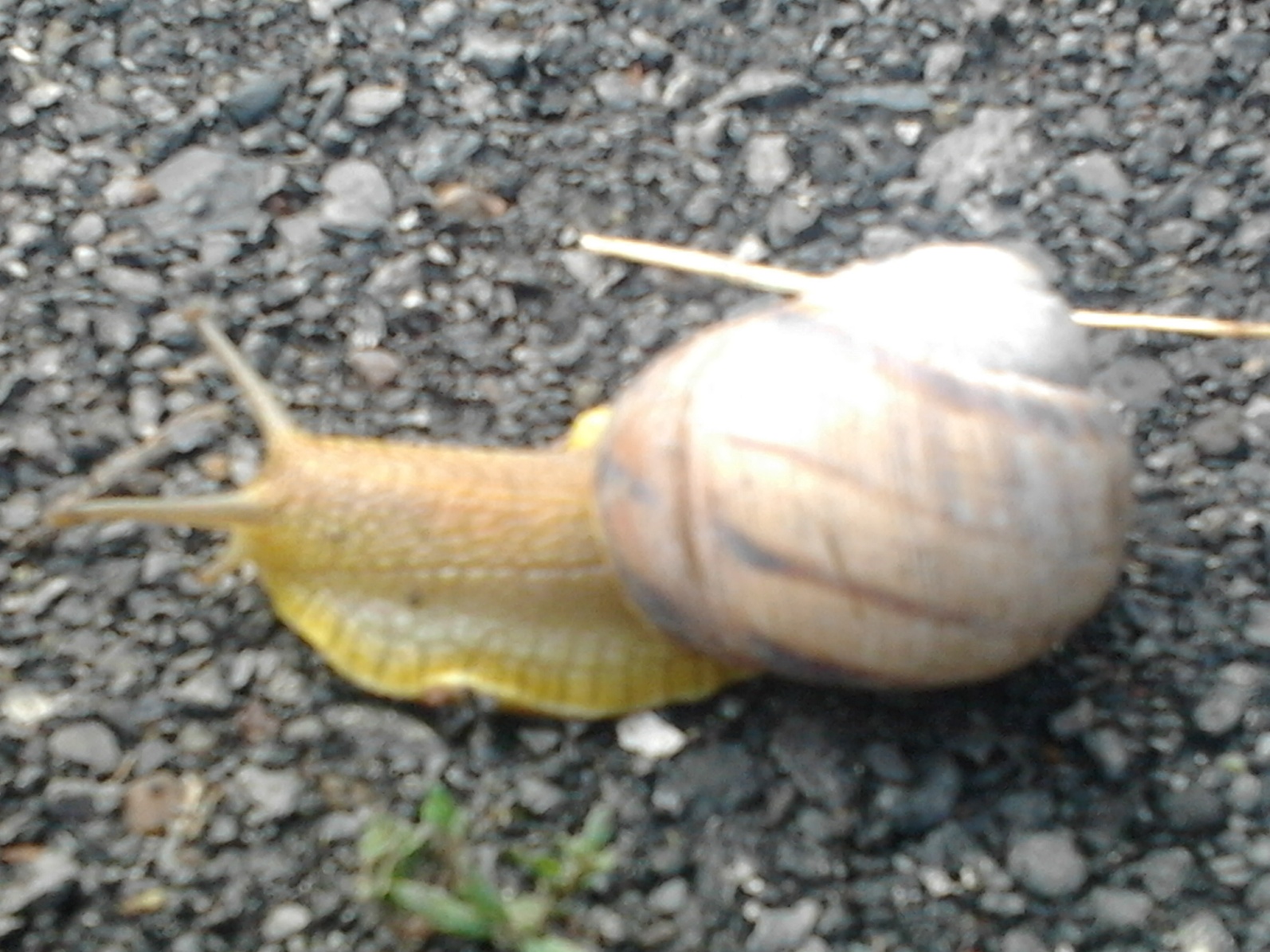 ВИНОГРАДНАЯ УЛИТКА
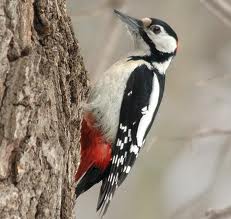 БОЛЬШОЙ ПЁСТРЫЙ ДЯТЕЛ
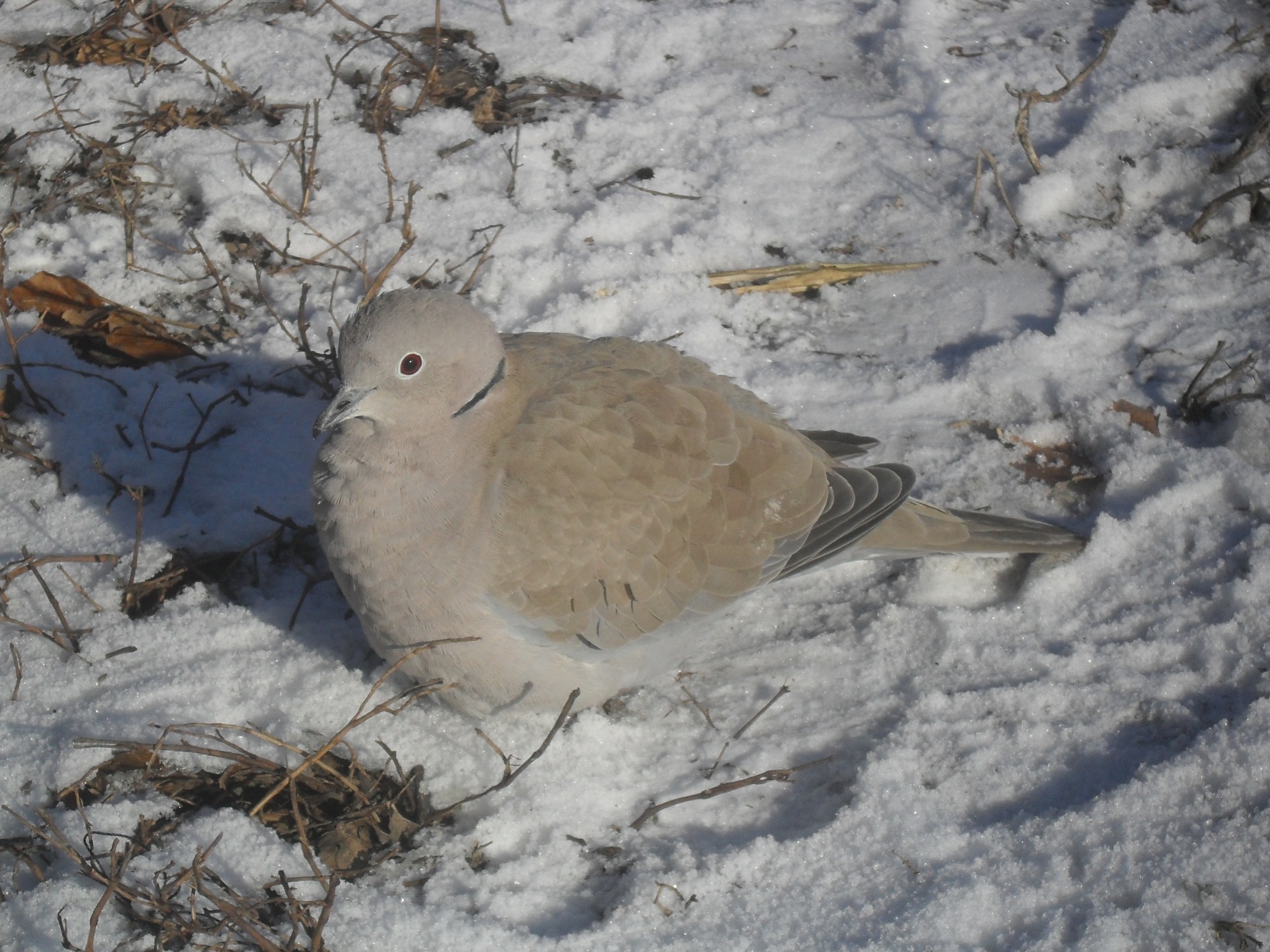 ГОРЛИЦА
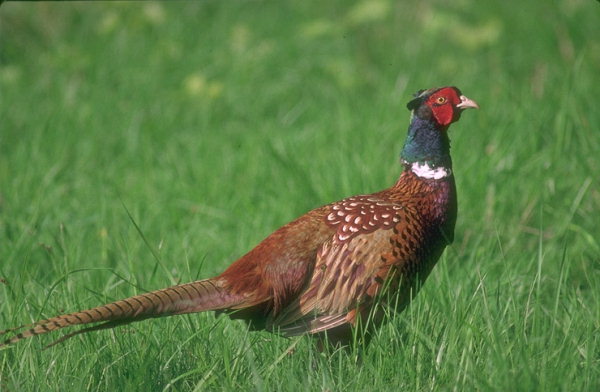 ФАЗАН
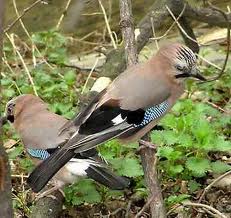 СОЙКИ
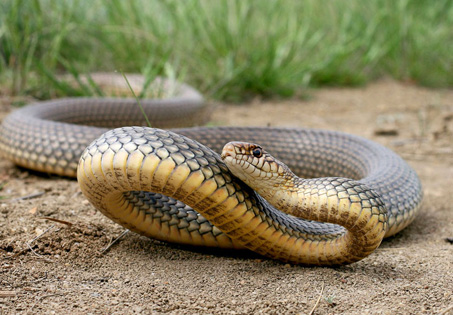 ЖЕЛТОБРЮХИЙ ПОЛОЗ
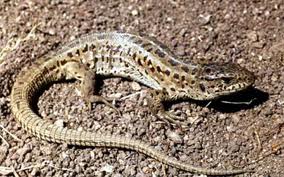 ЯЩЕРИЦА
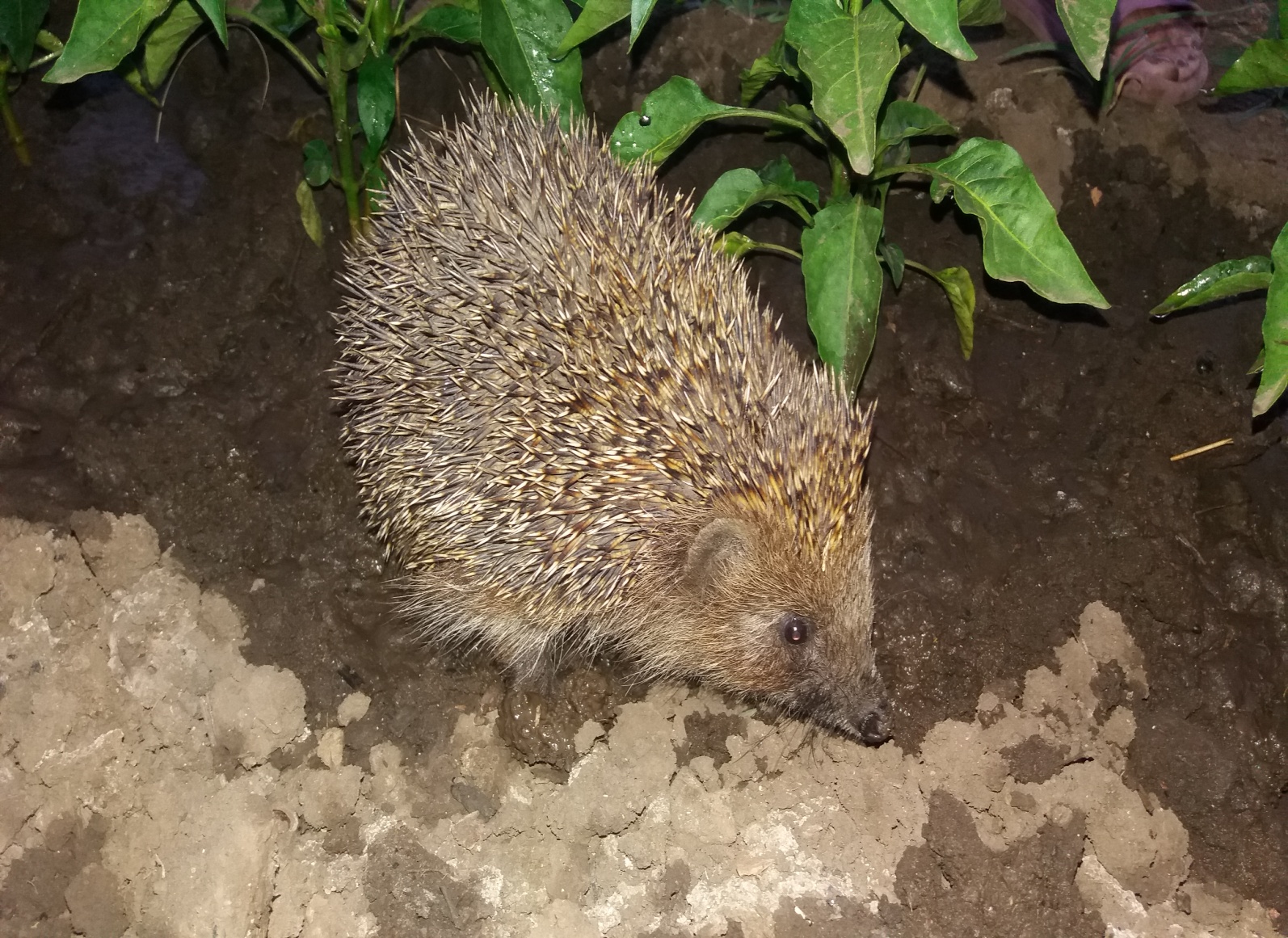 ЁЖ
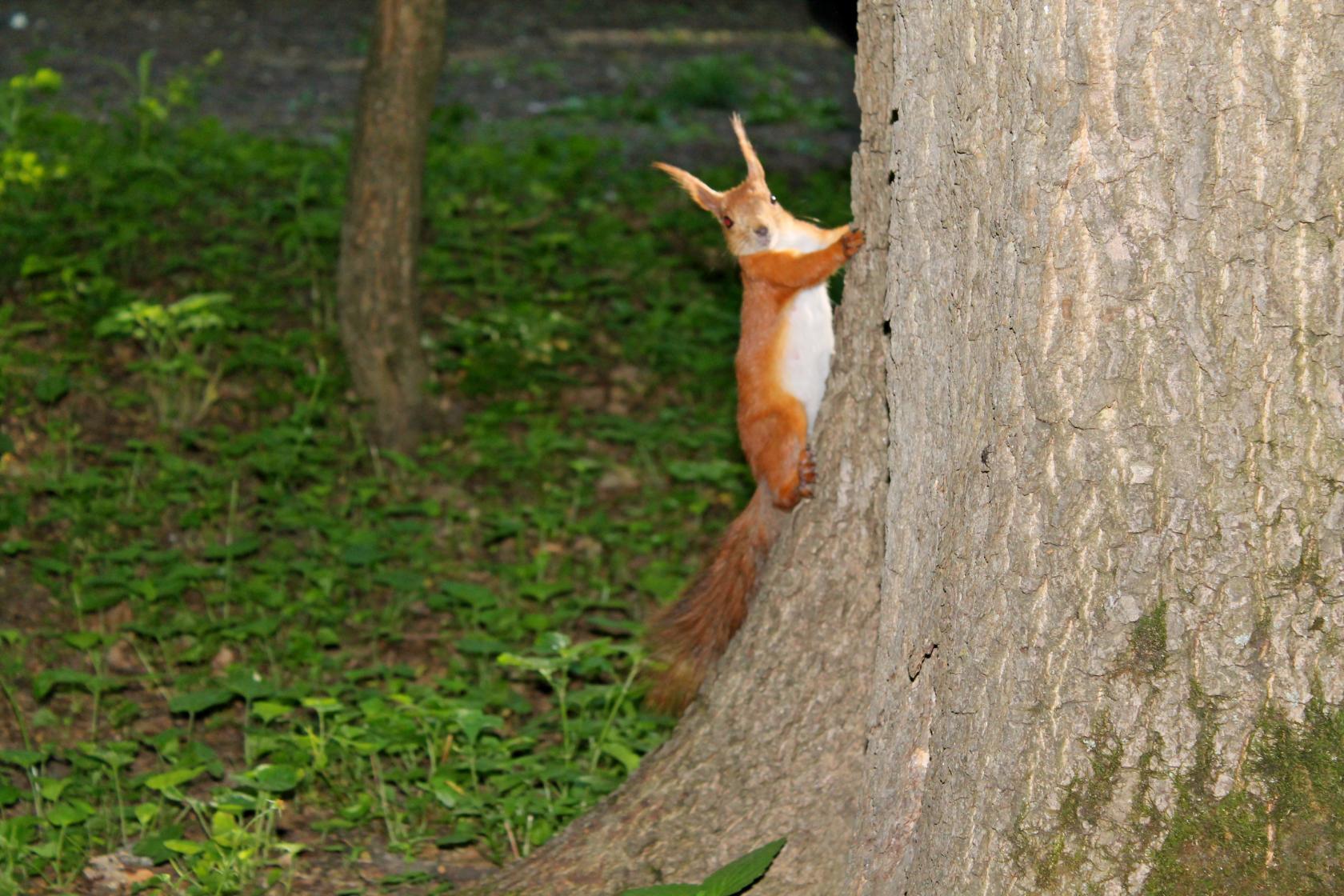 БЕЛКА
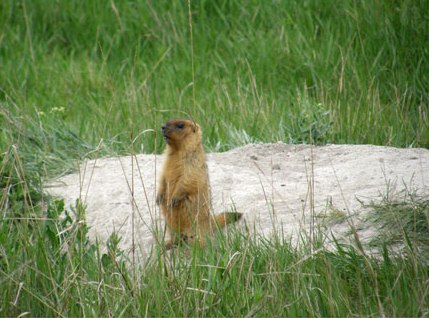 СУРОК
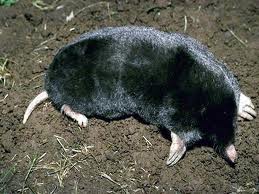 КРОТ
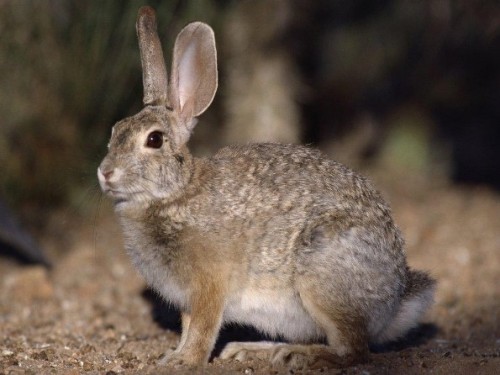 ЗАЯЦ
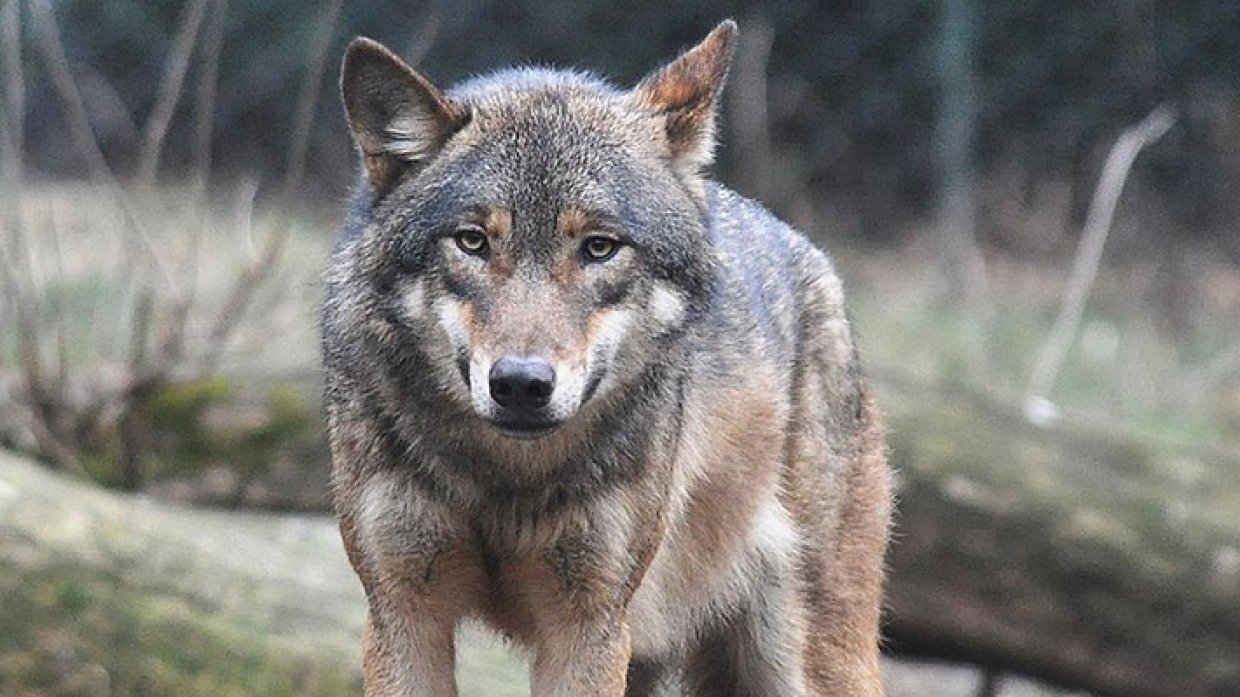 ВОЛК